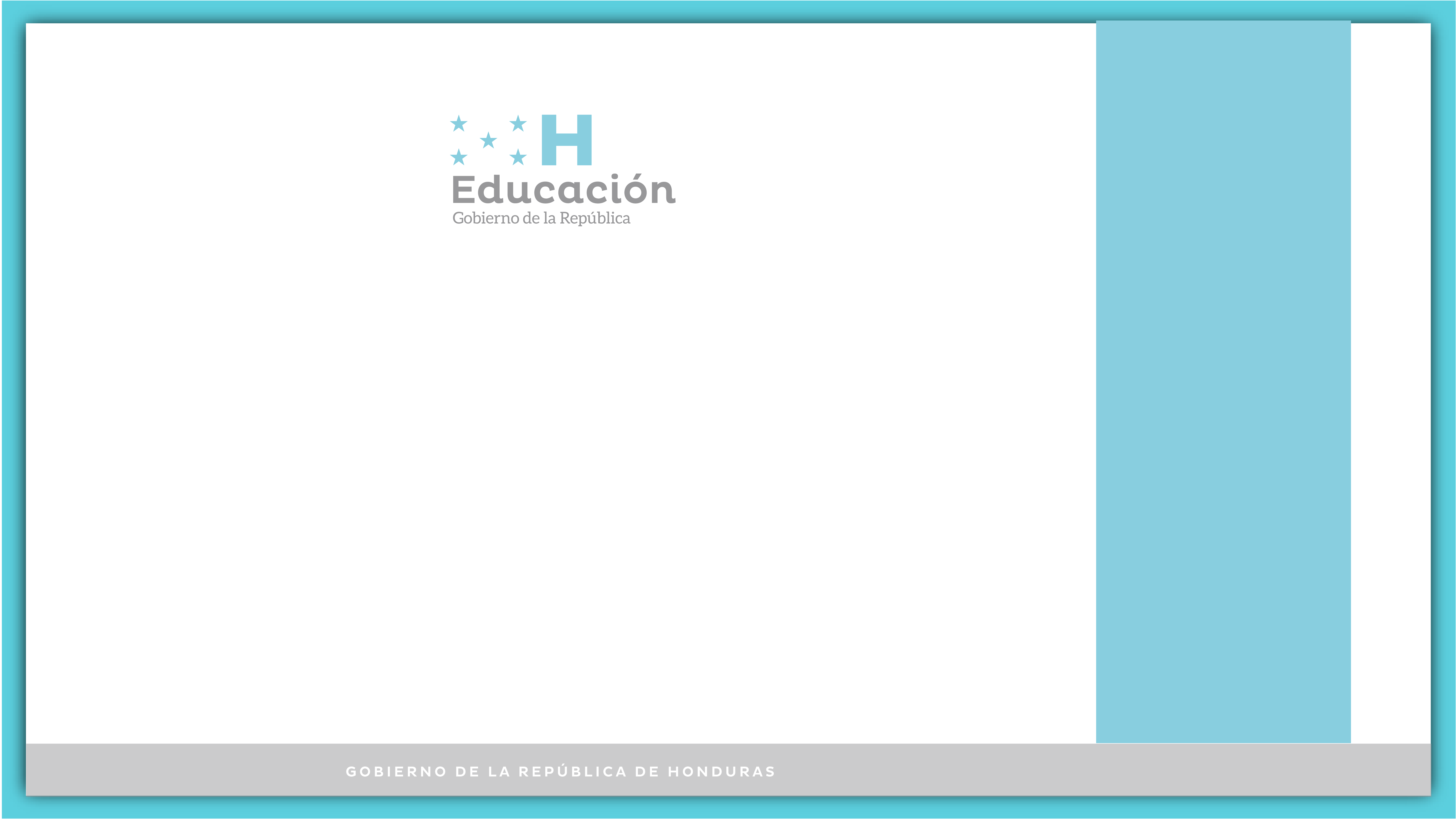 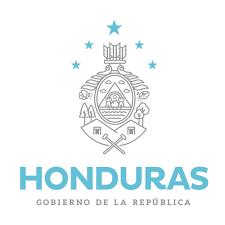 PROGRAMA NACIONAL DE INTERVENCIÓN DE INFRAESTRUCTURA ESCOLAR
PCM-34-2023
ASPECTOS IMPORTANTES
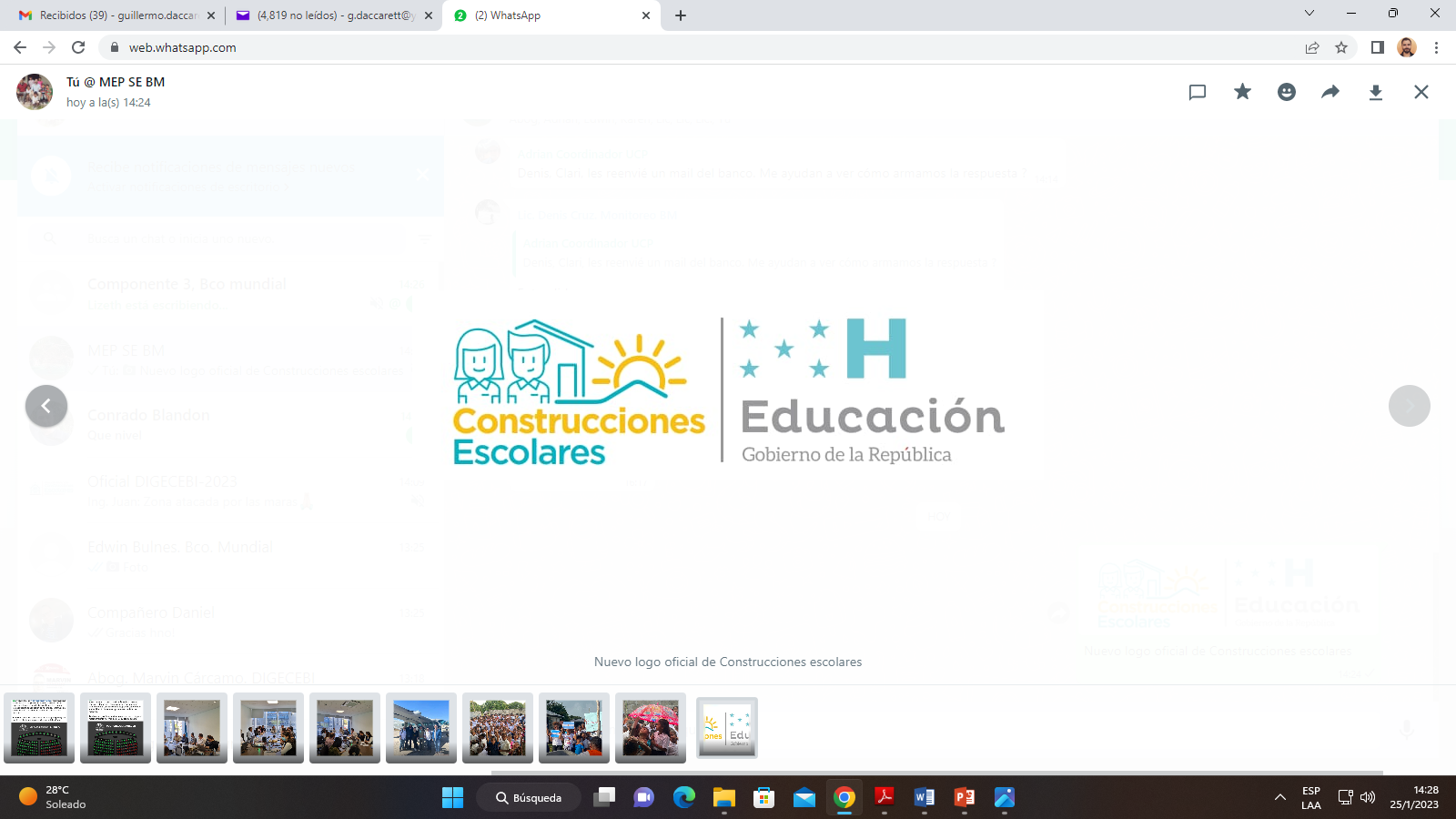 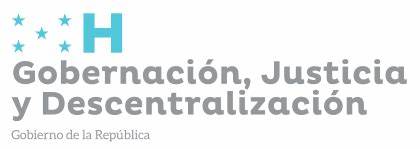 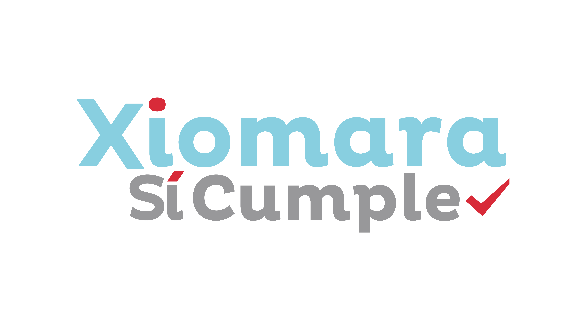 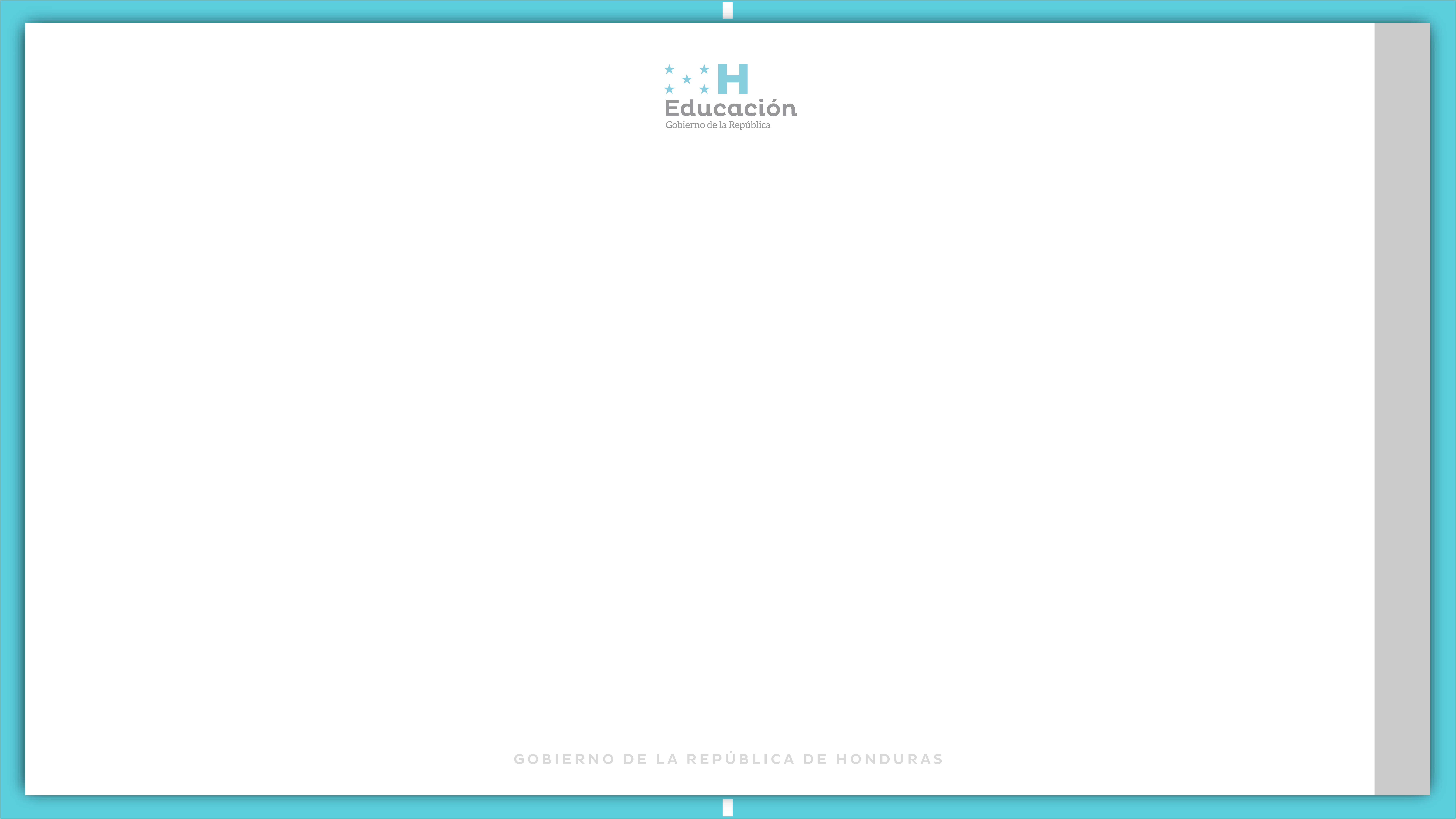 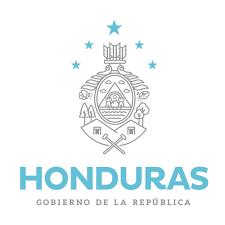 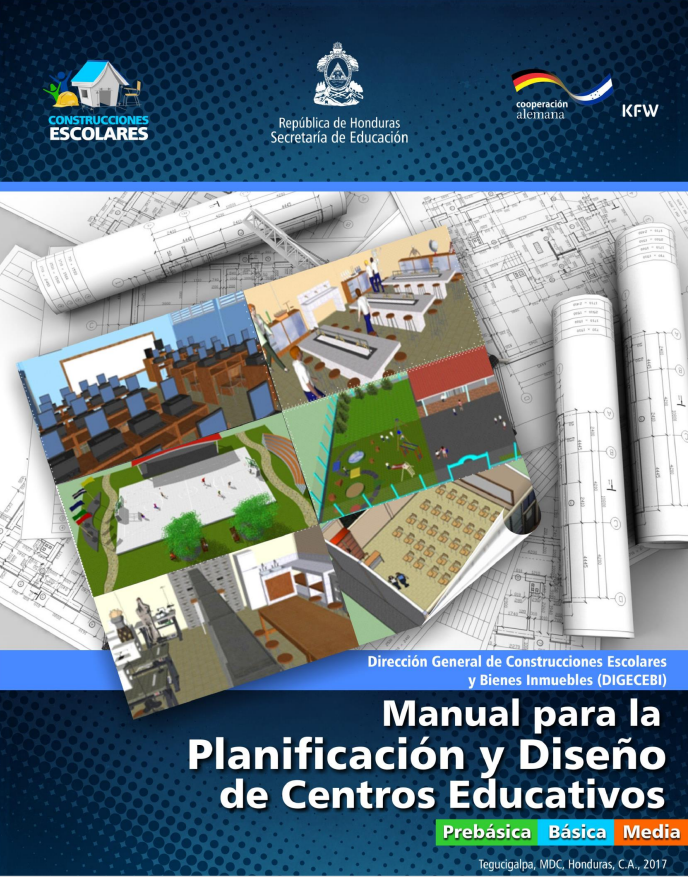 SEGUIMIENTO DE NORMATIVA
ESPECIFICACIONES TECNICAS
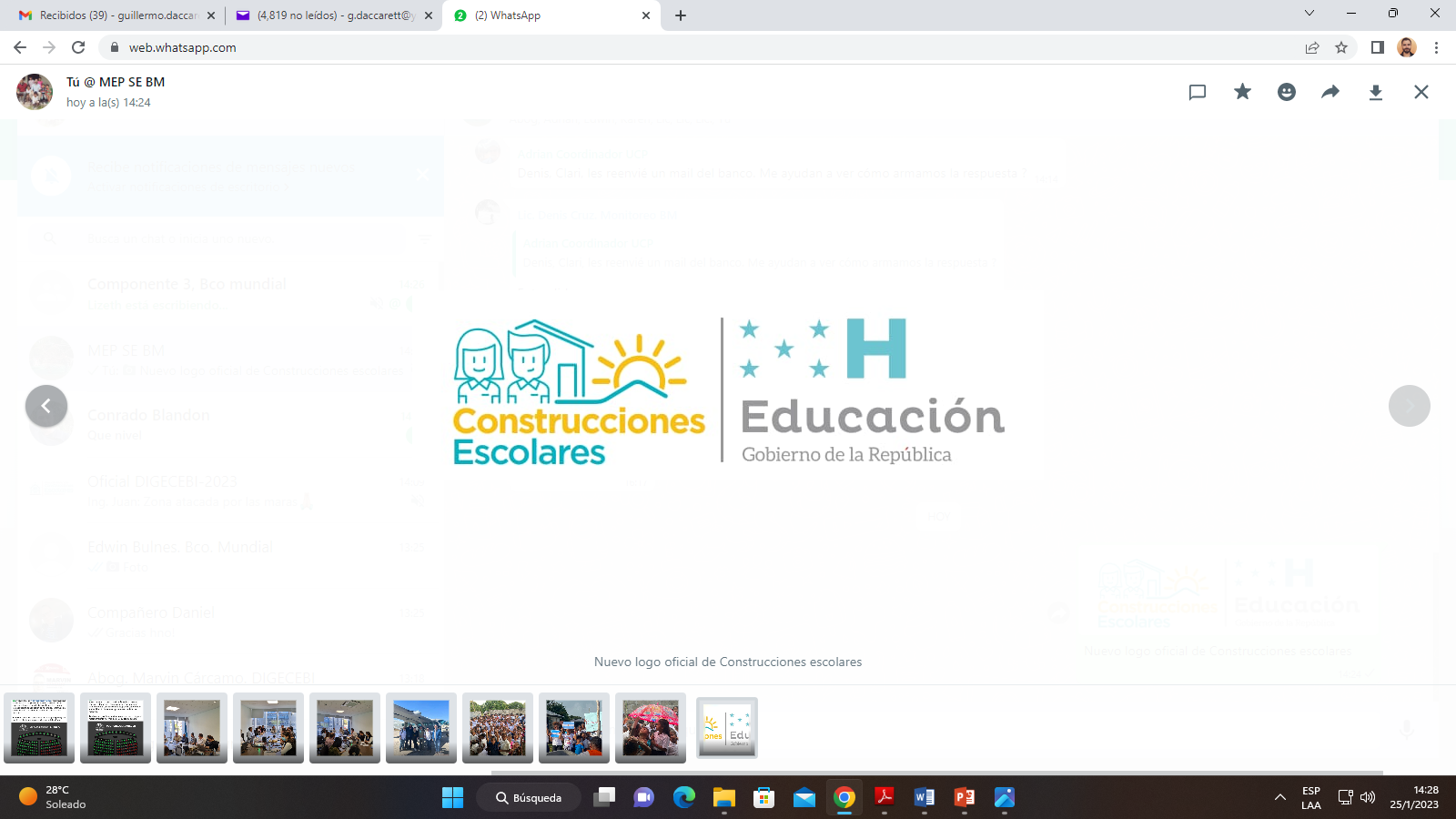 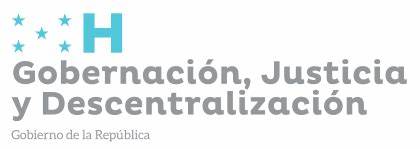 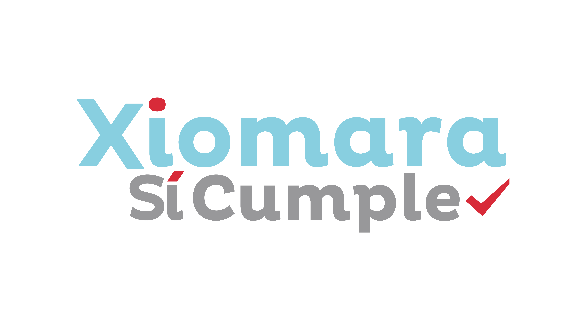 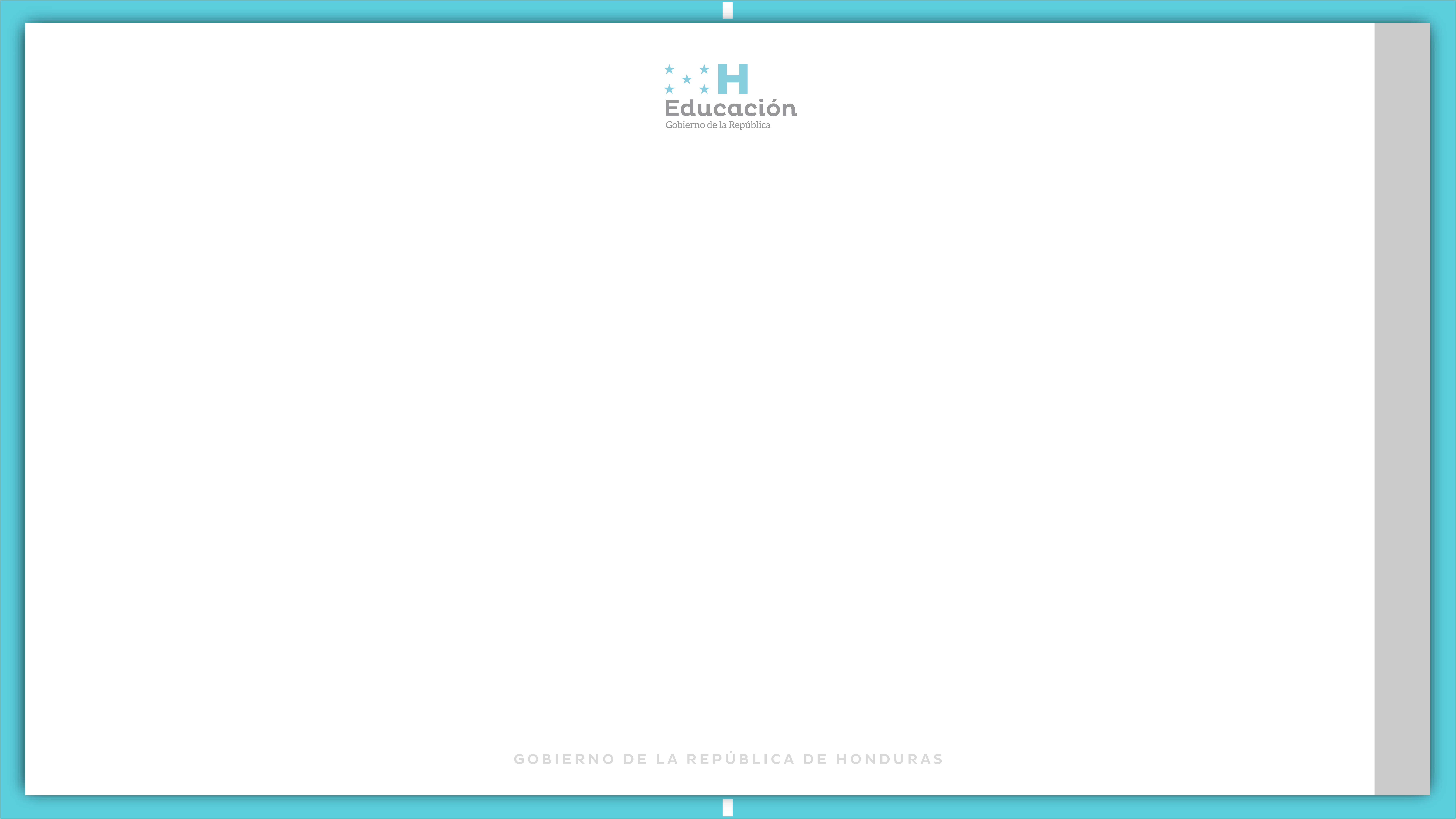 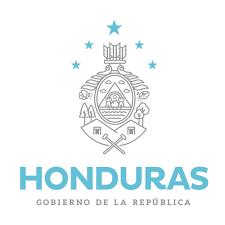 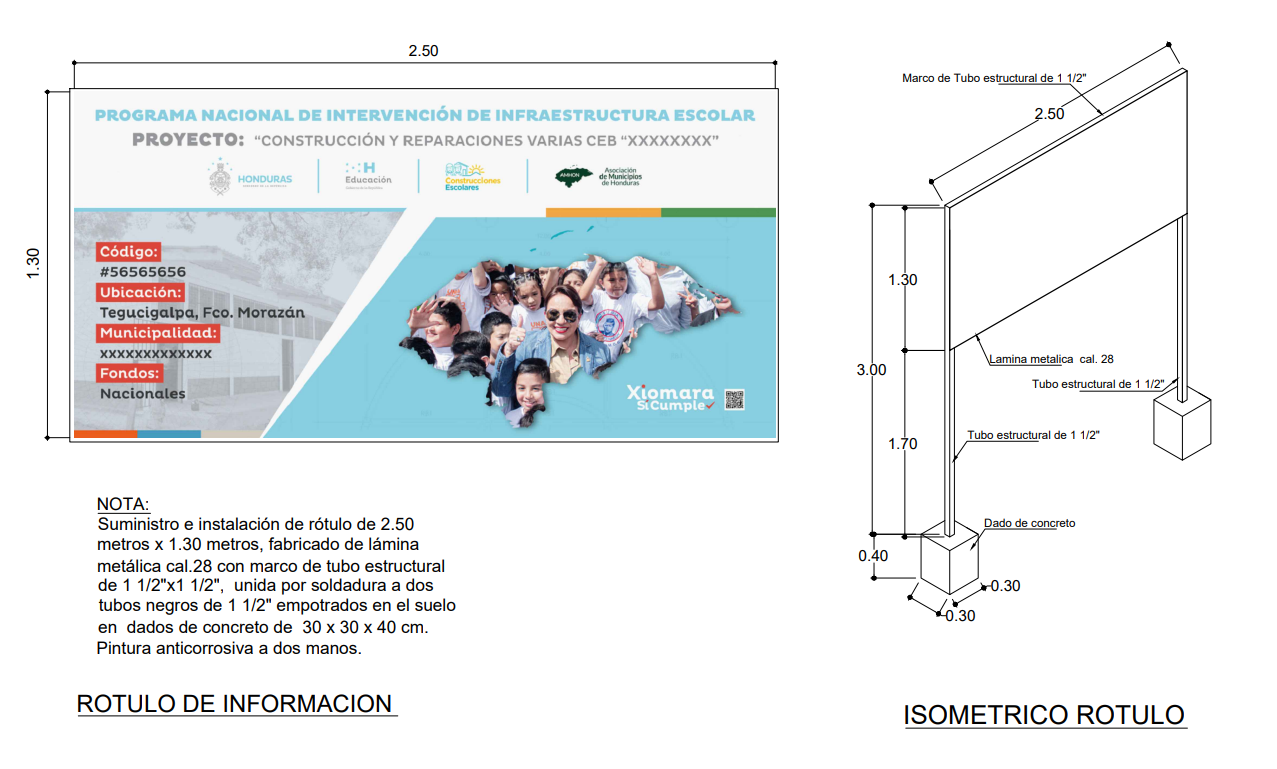 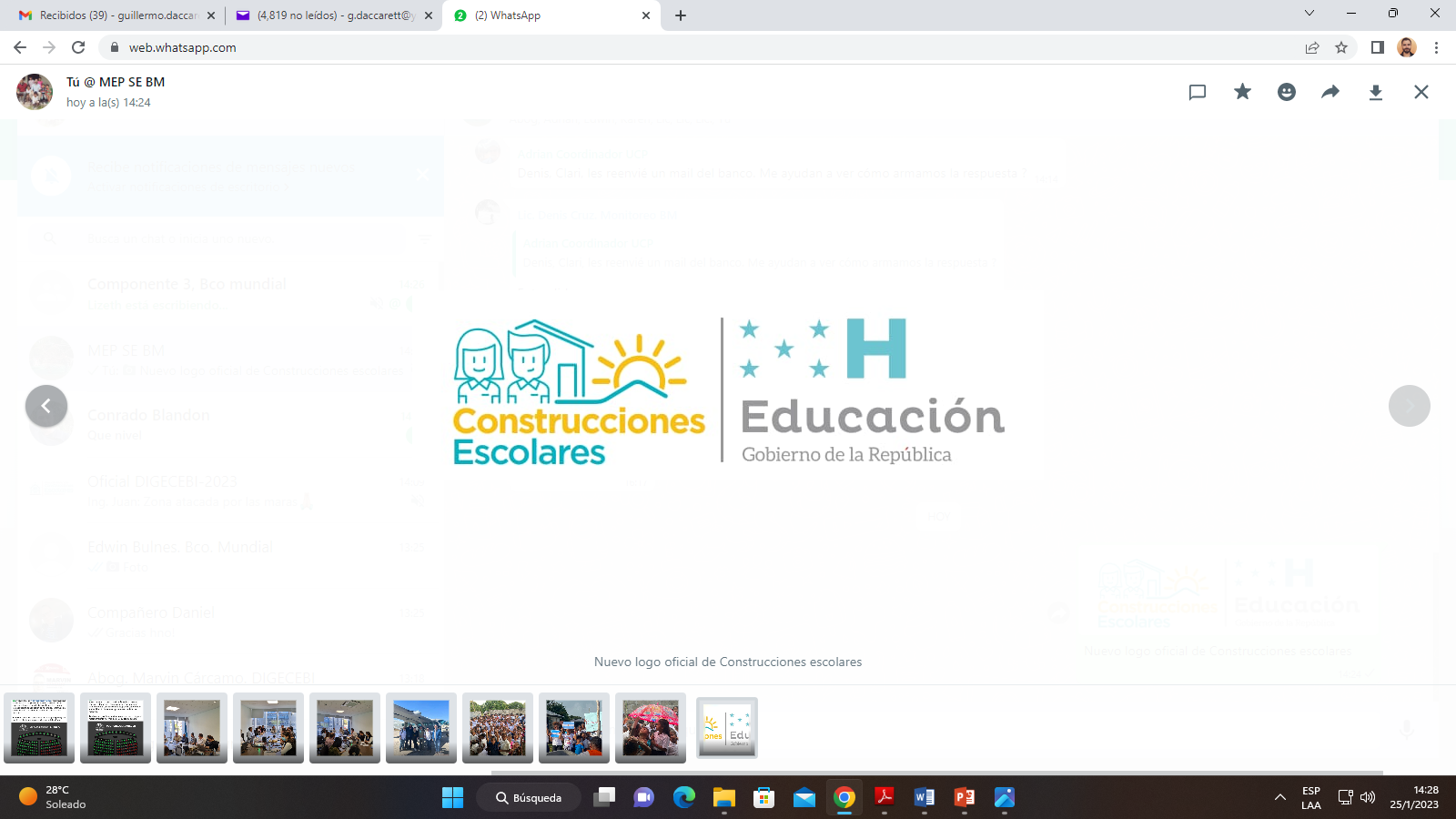 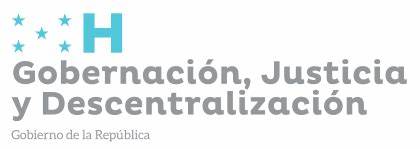 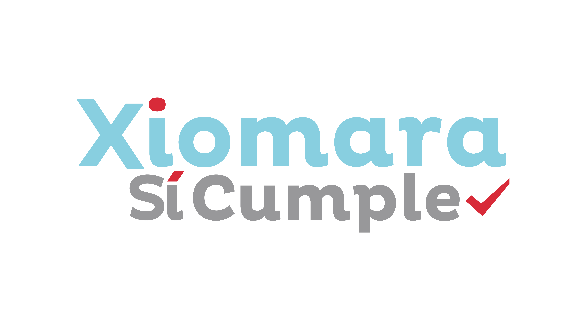 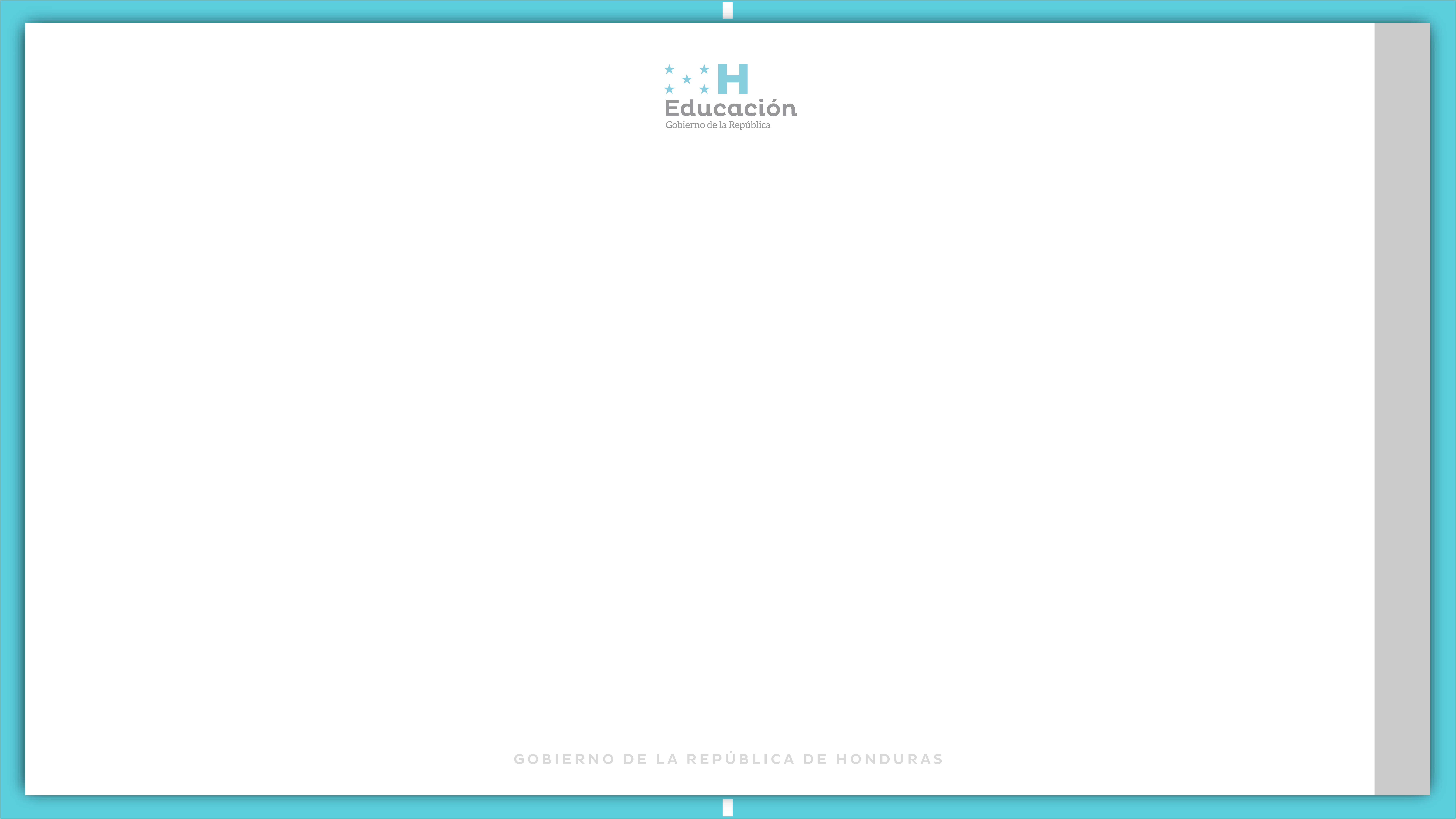 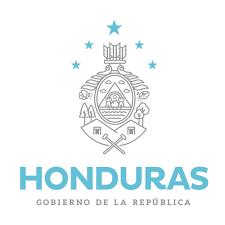 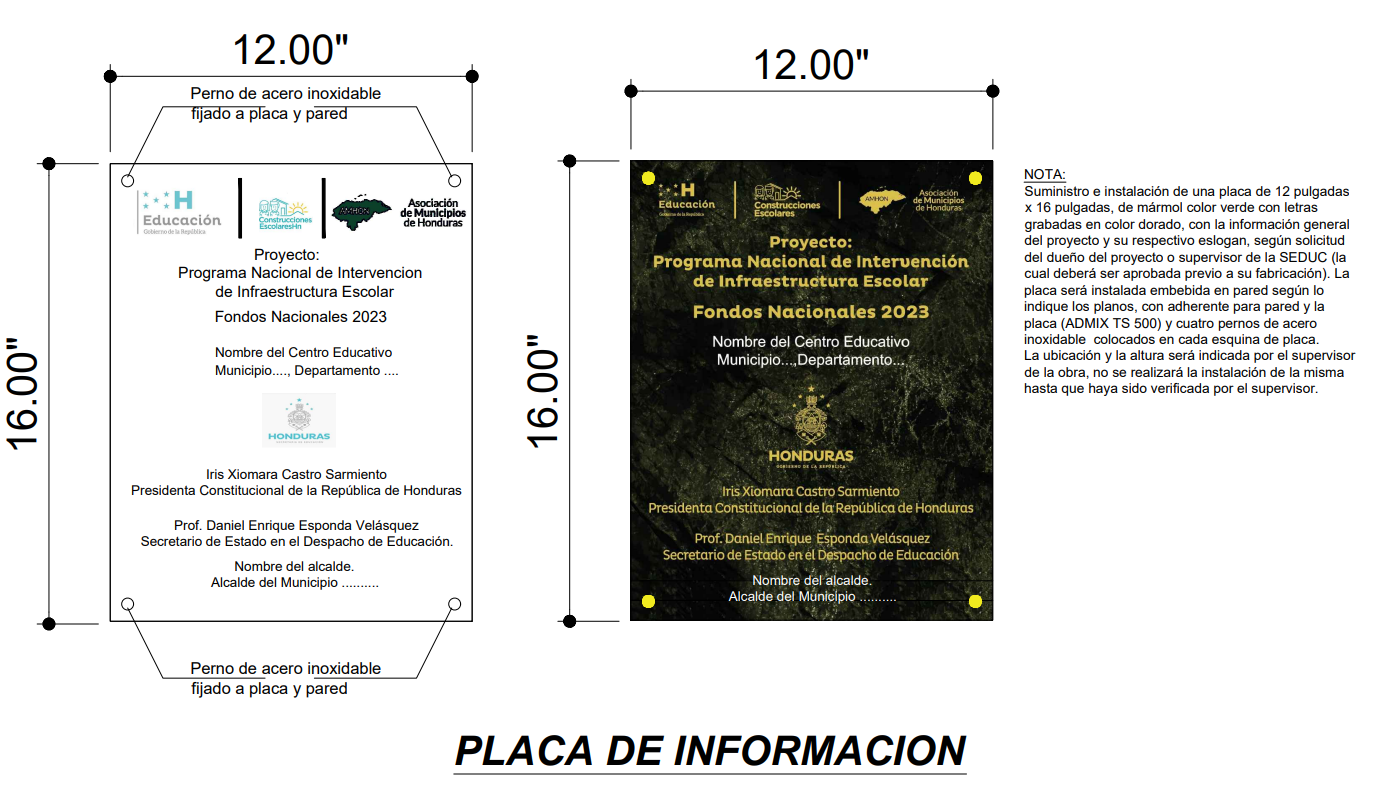 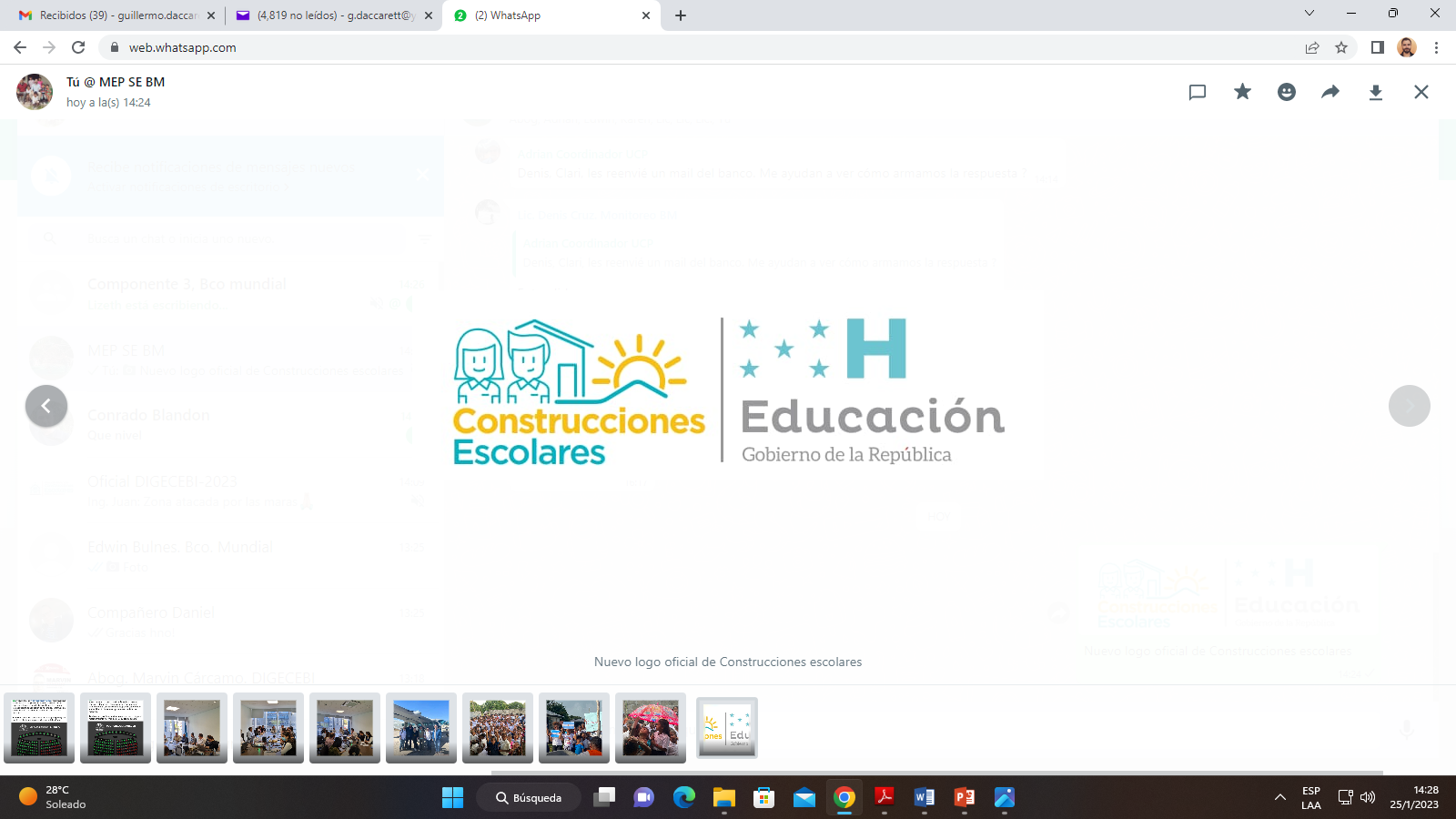 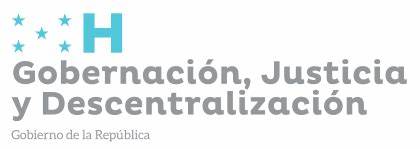 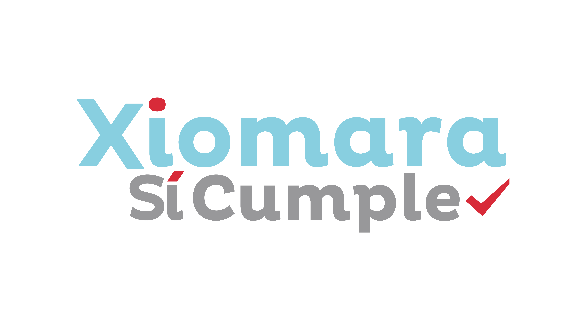 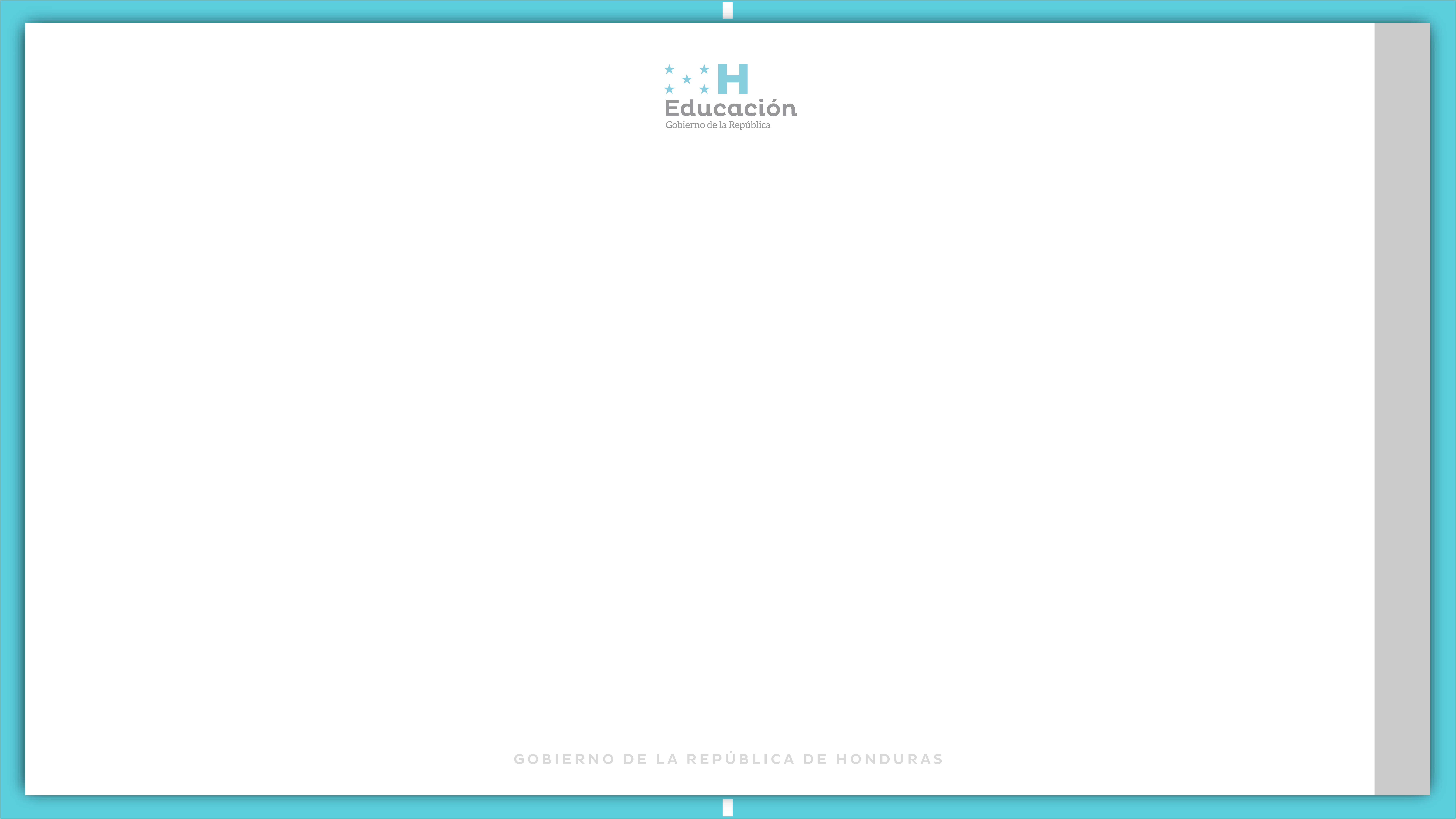 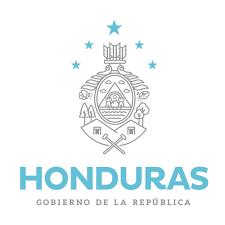 PREBASICA
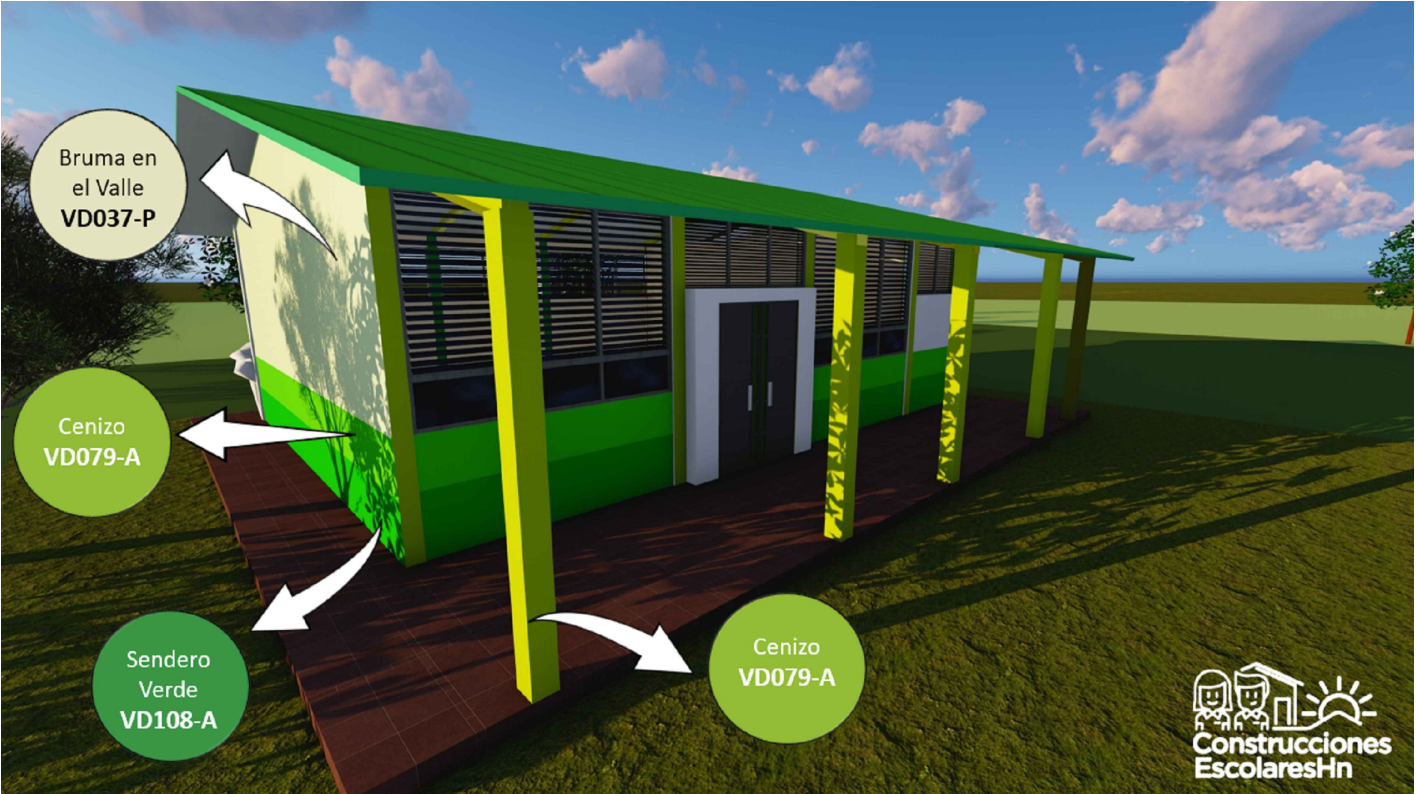 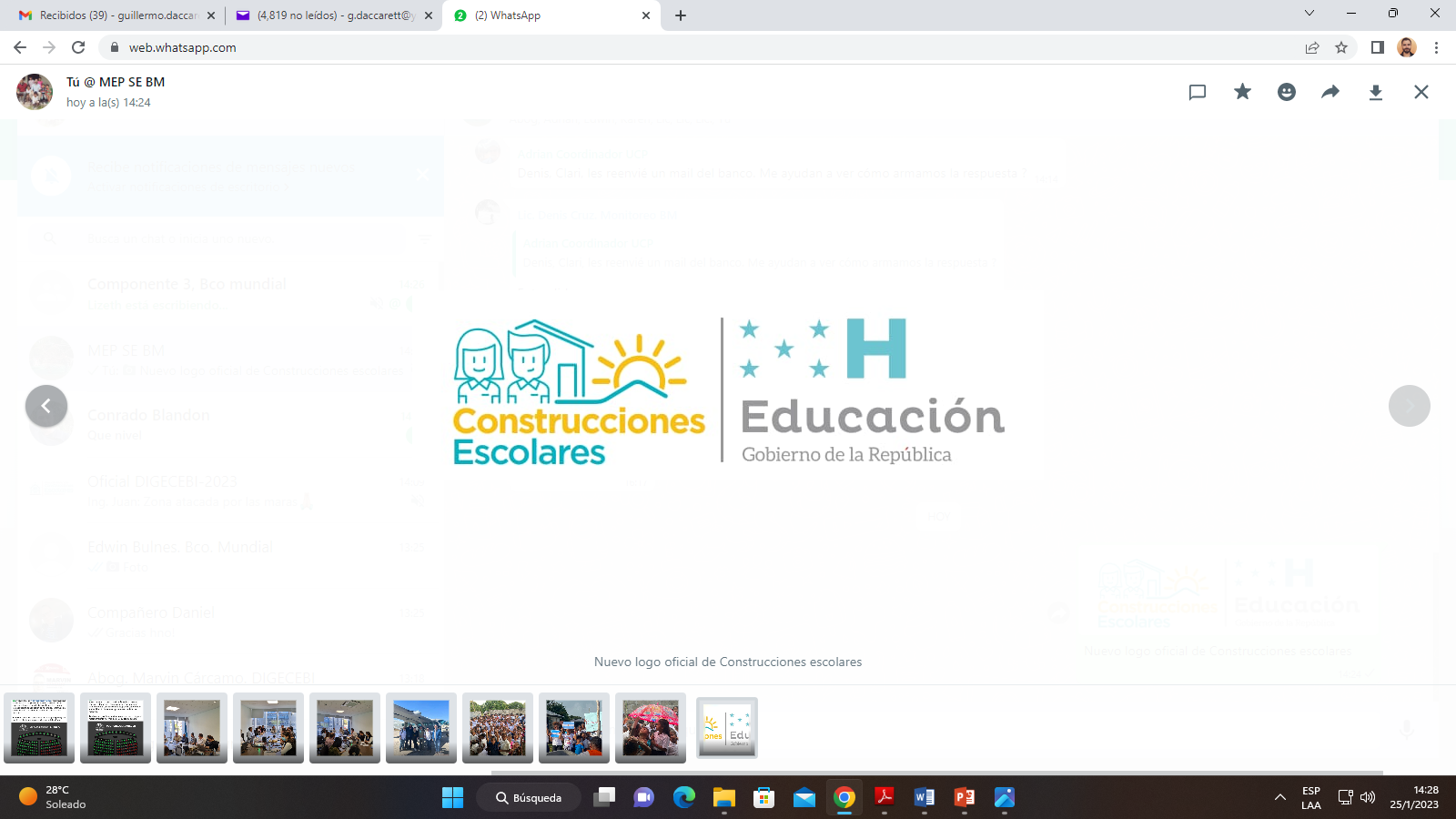 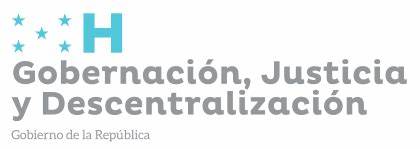 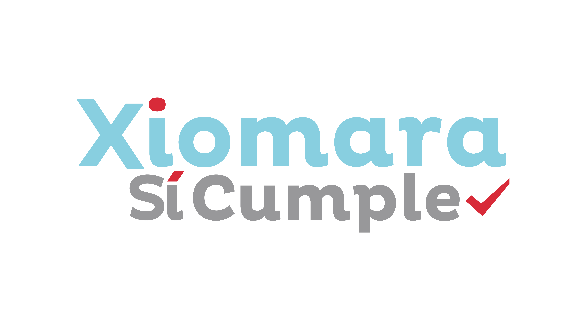 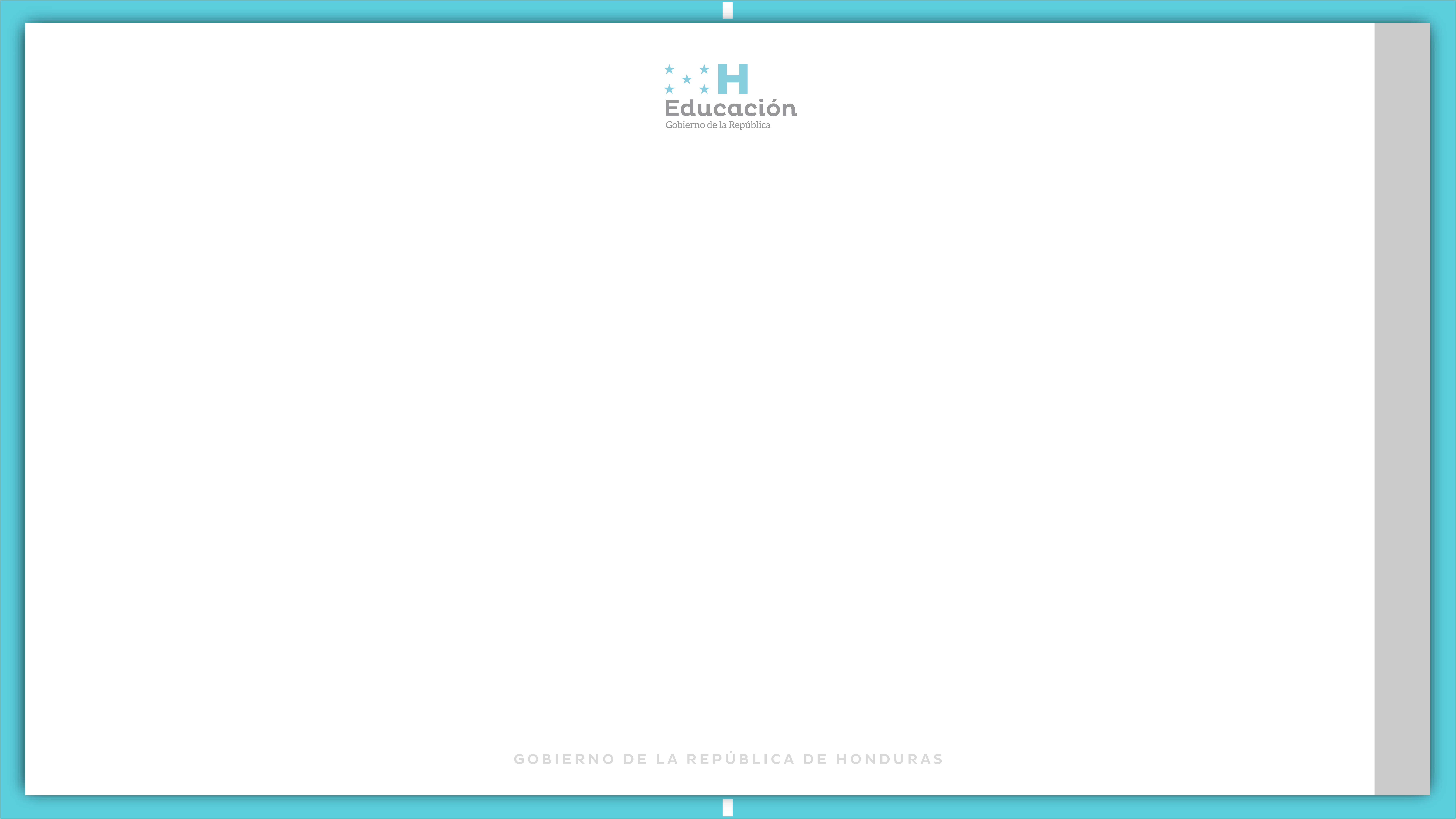 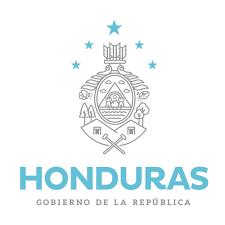 BASICA
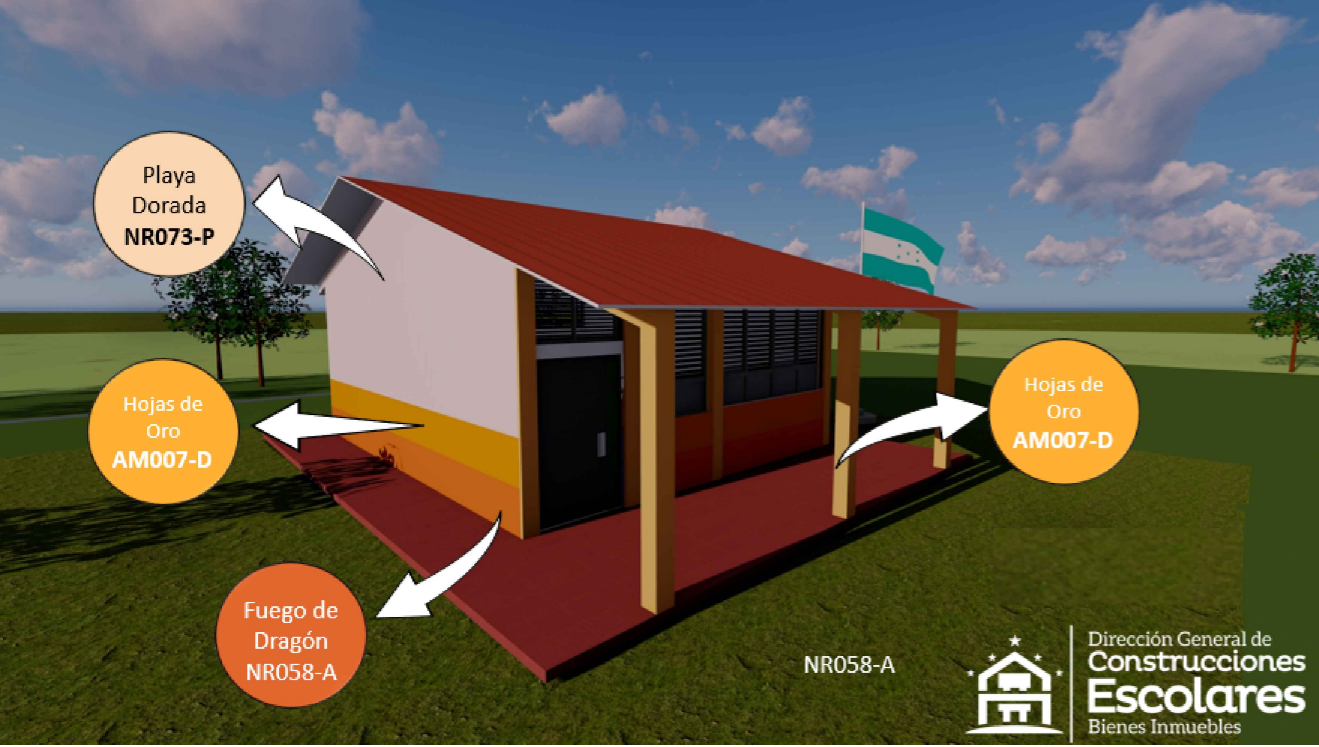 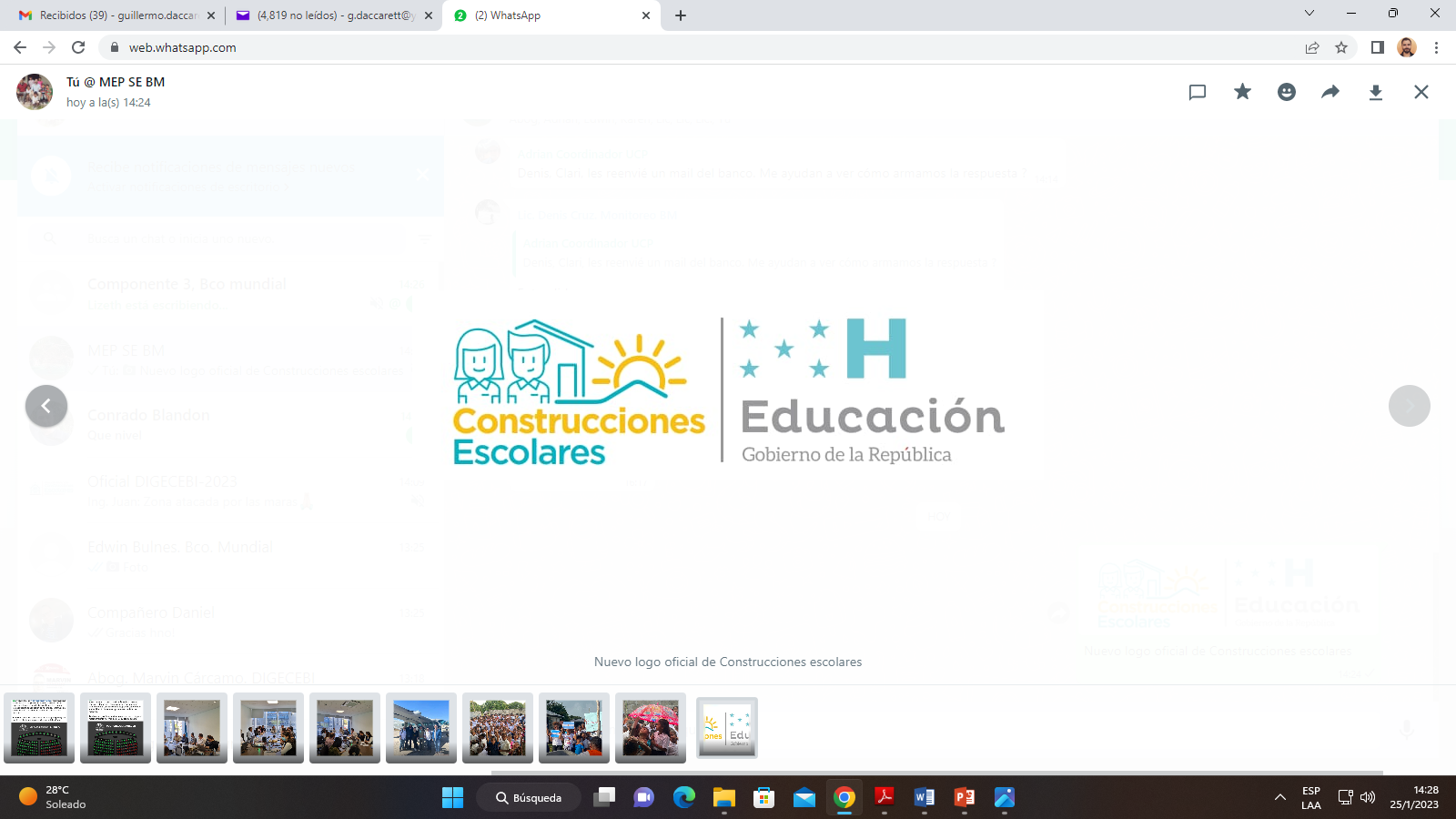 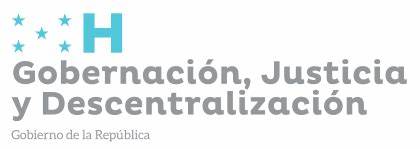 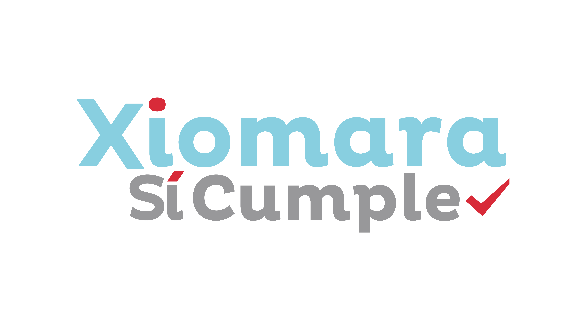 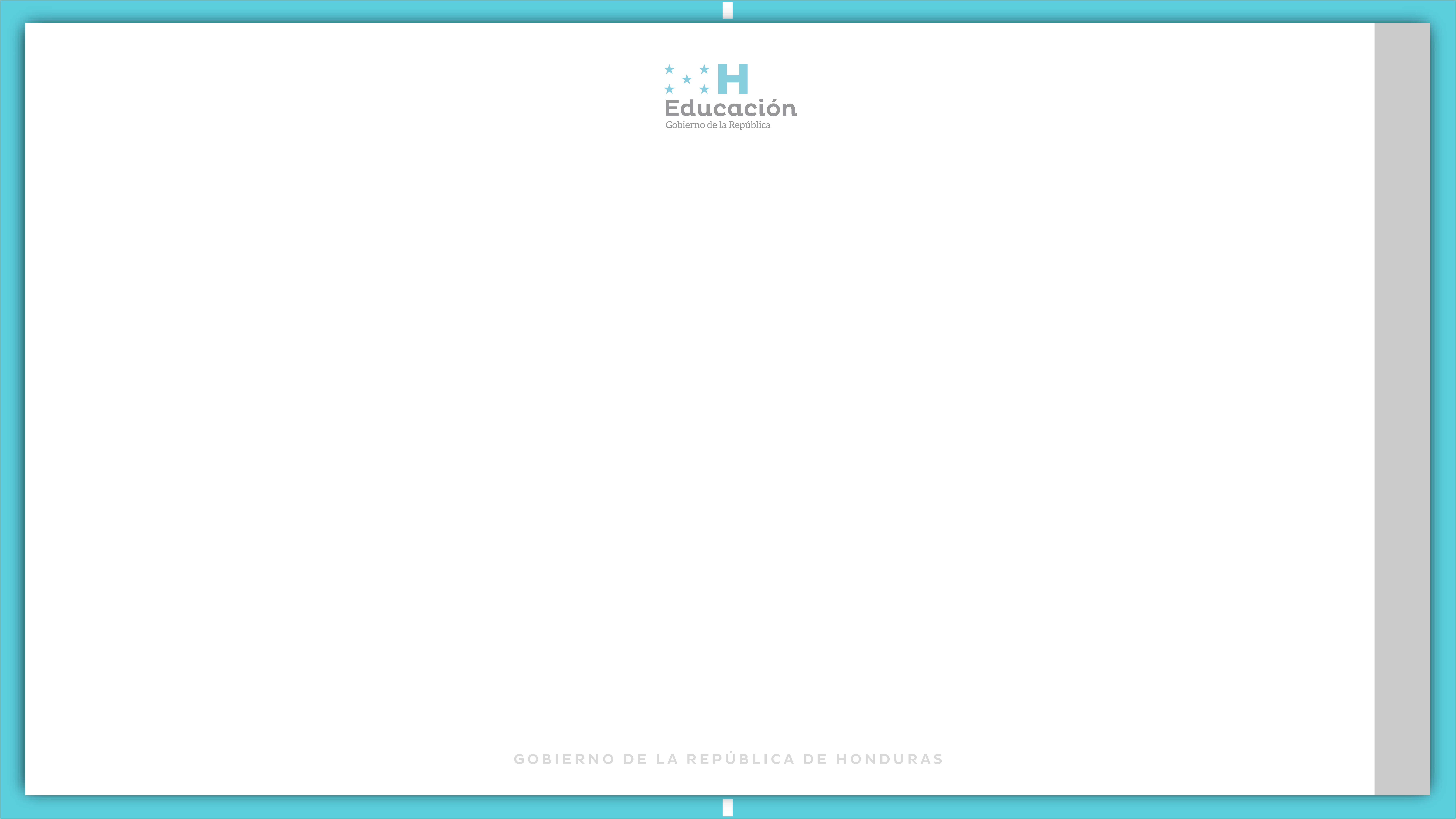 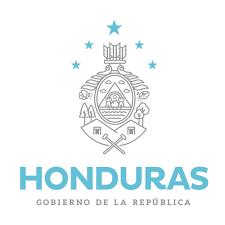 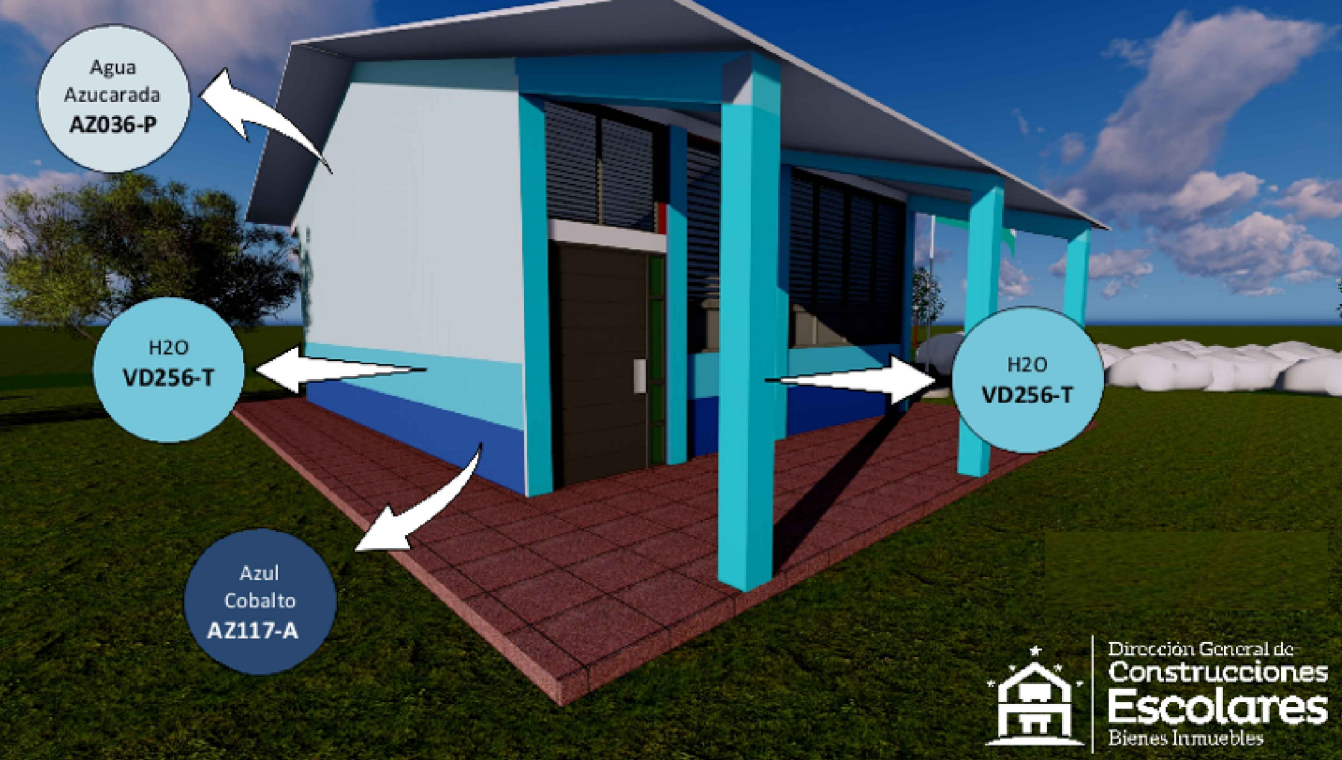 MEDIA
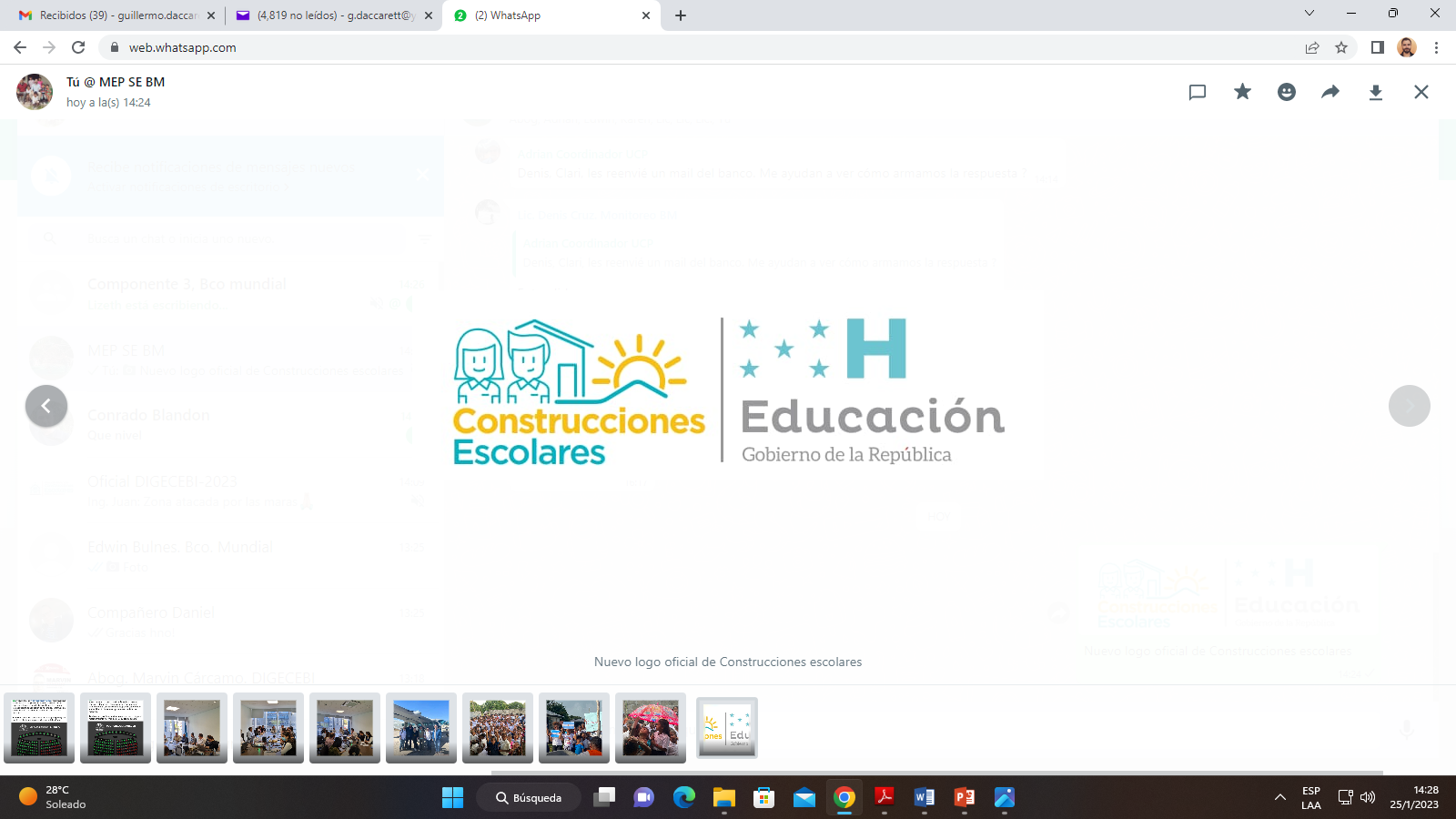 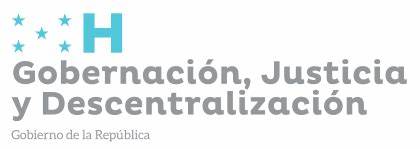 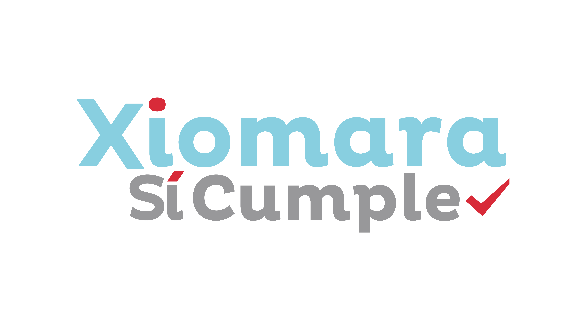 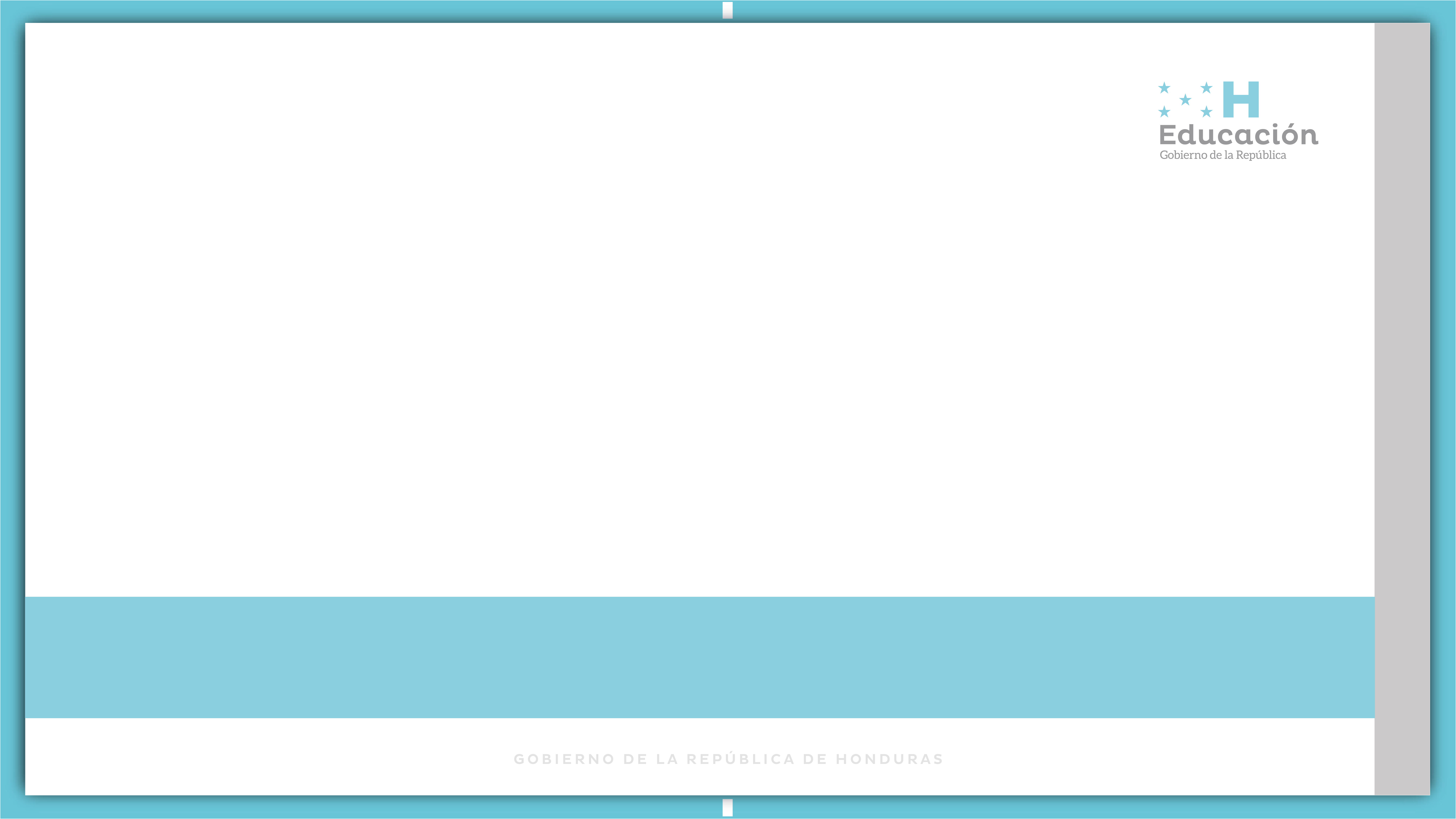 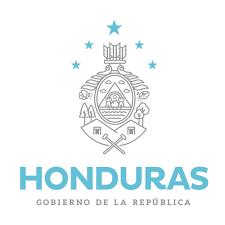 ORDEN DE CAMBIO
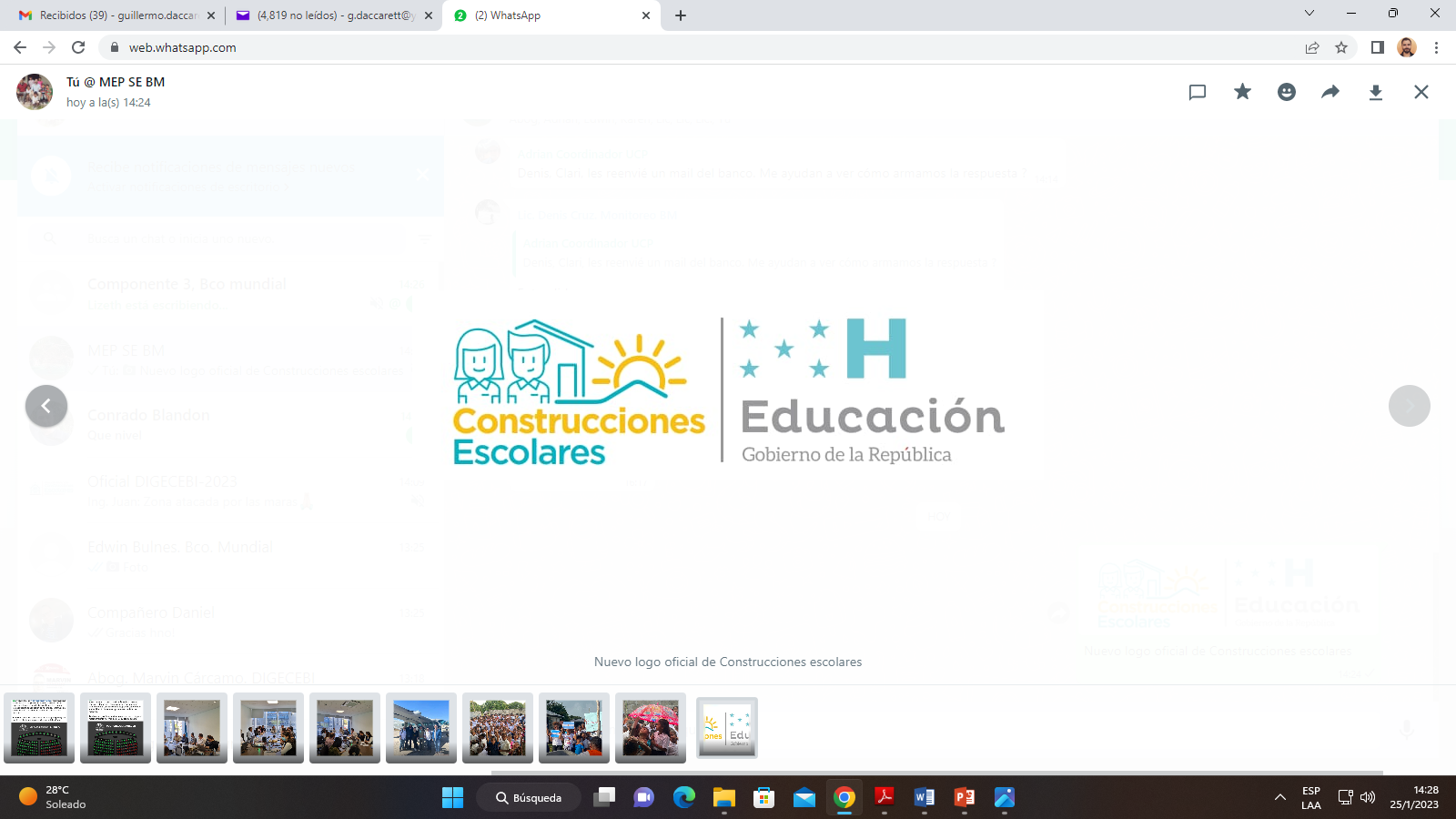 POR ACTIVIDAD
Cambio de actividades debido a no cumplimiento con normativa establecida o debido a la intervención de centros priorizados por otra entidad, justificando los cambios y presentando las modificaciones cumpliendo con los lineamientos ya establecidos en la priorización de alcances, respetando el monto ya adjudicado a dicha intervención.
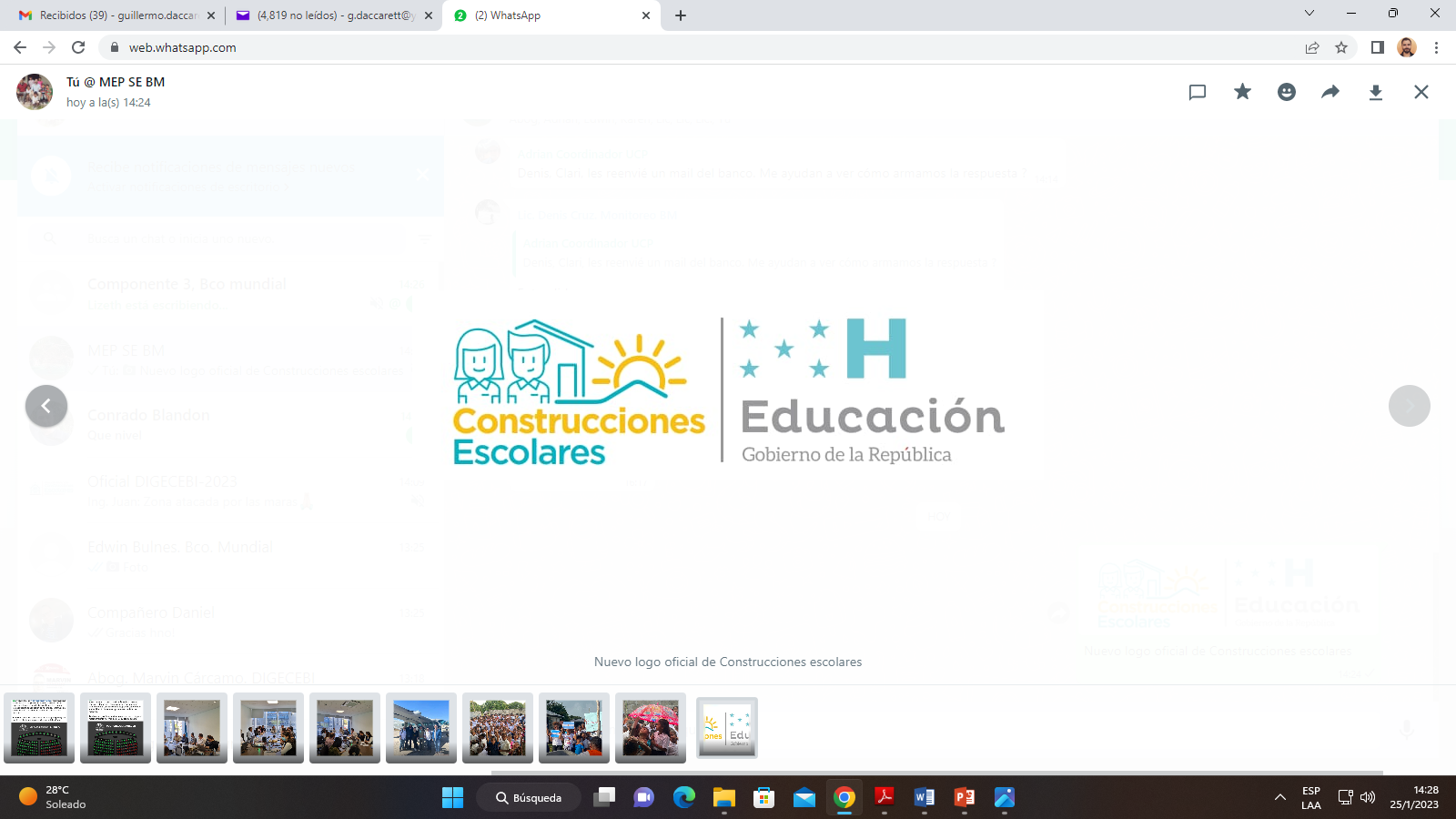 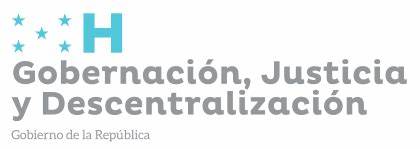 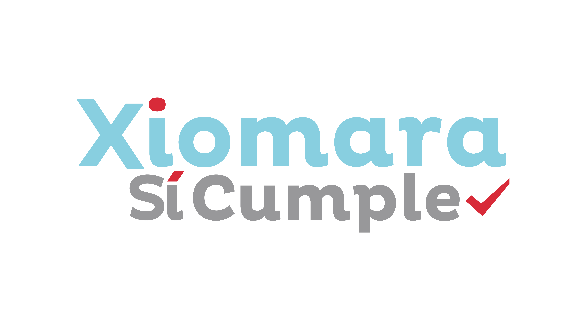 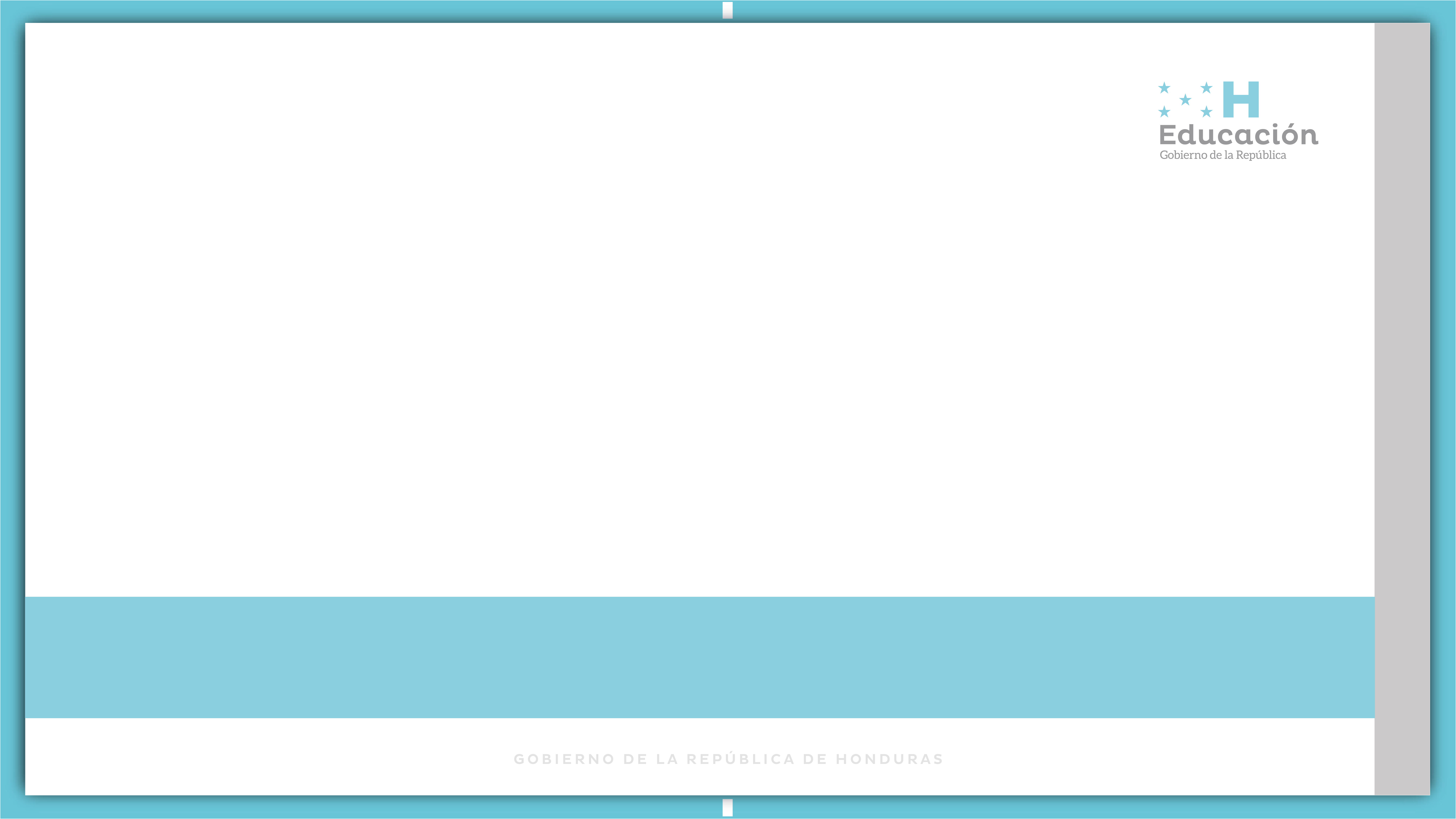 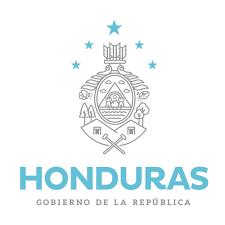 ORDEN DE CAMBIO
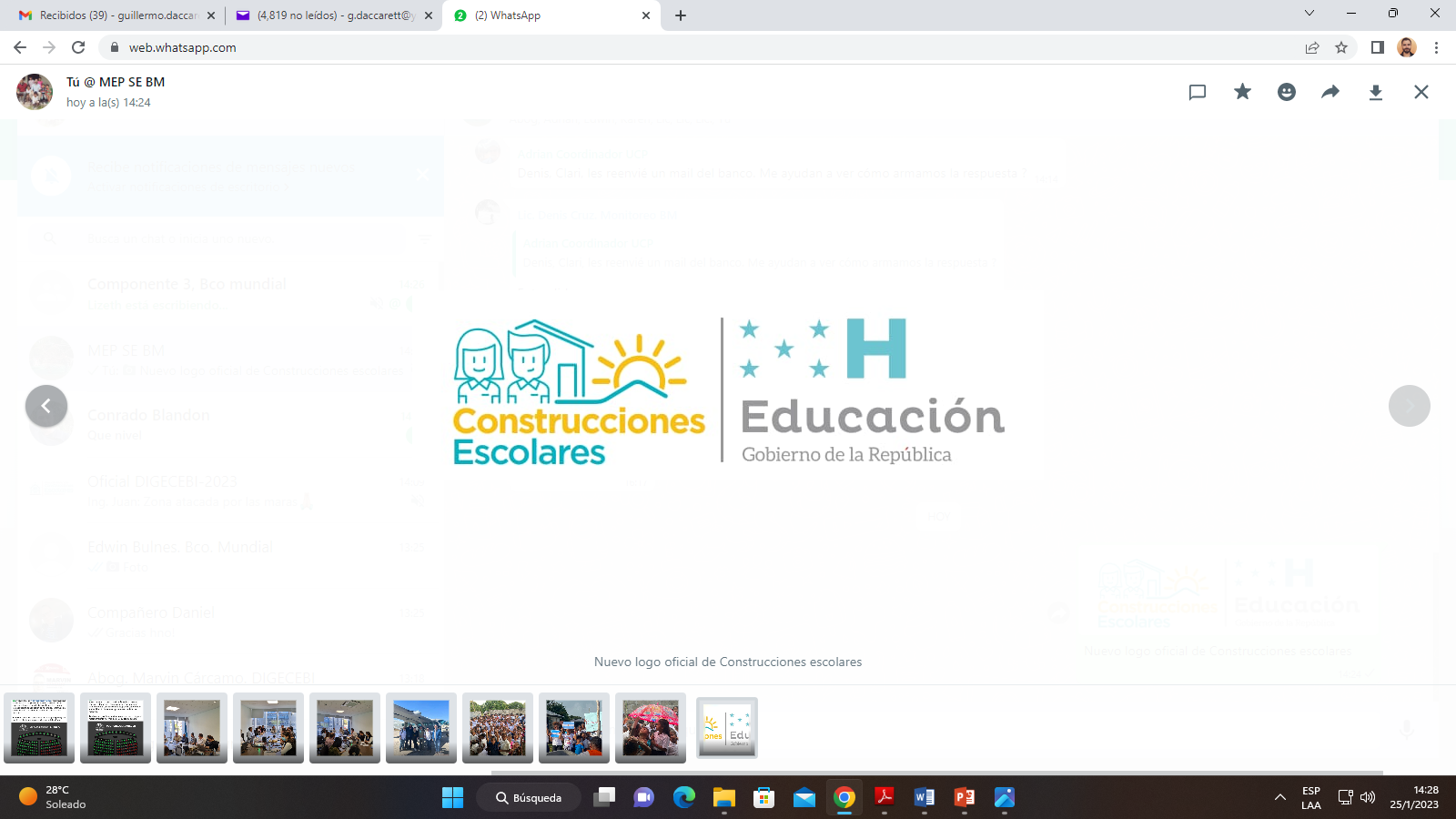 2. POR OBRAS ADICIONALES CON FONDOS DISPONIBLES
Al momento de ejecutar una actividad con montos menores a los establecidos deberá incluir el monto restante en actividades complementarias o en actividades que presentaron algún incremento en su cantidad de obra.
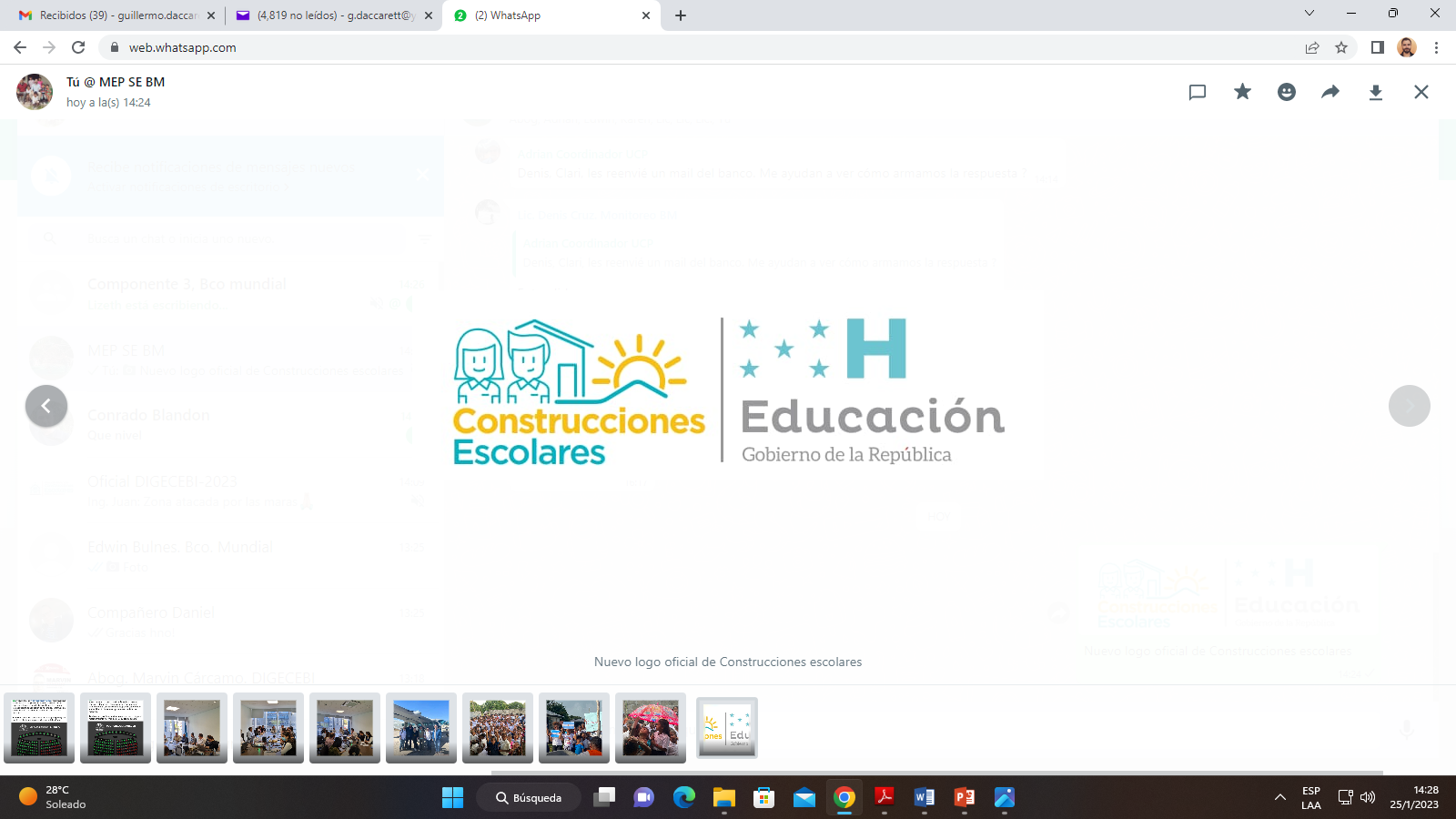 3. POR OBRAS COMPLEMENTARIAS QUE SOBREPASEN EL PRESUPUESTO.
Toda actividad o alcance que sobrepase el monto ya asignado al centro educativo priorizado, la municipalidad deberá asumir la responsabilidad de costear el faltante para finalizar la totalidad del proyecto.
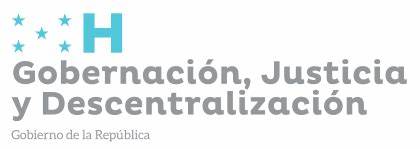 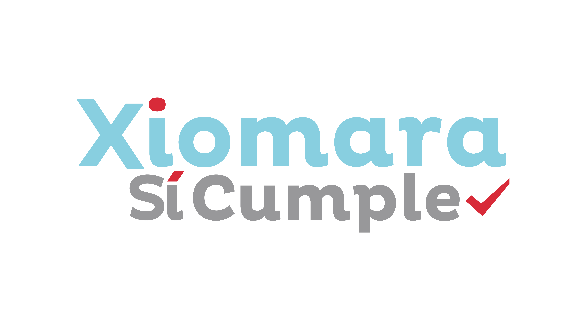 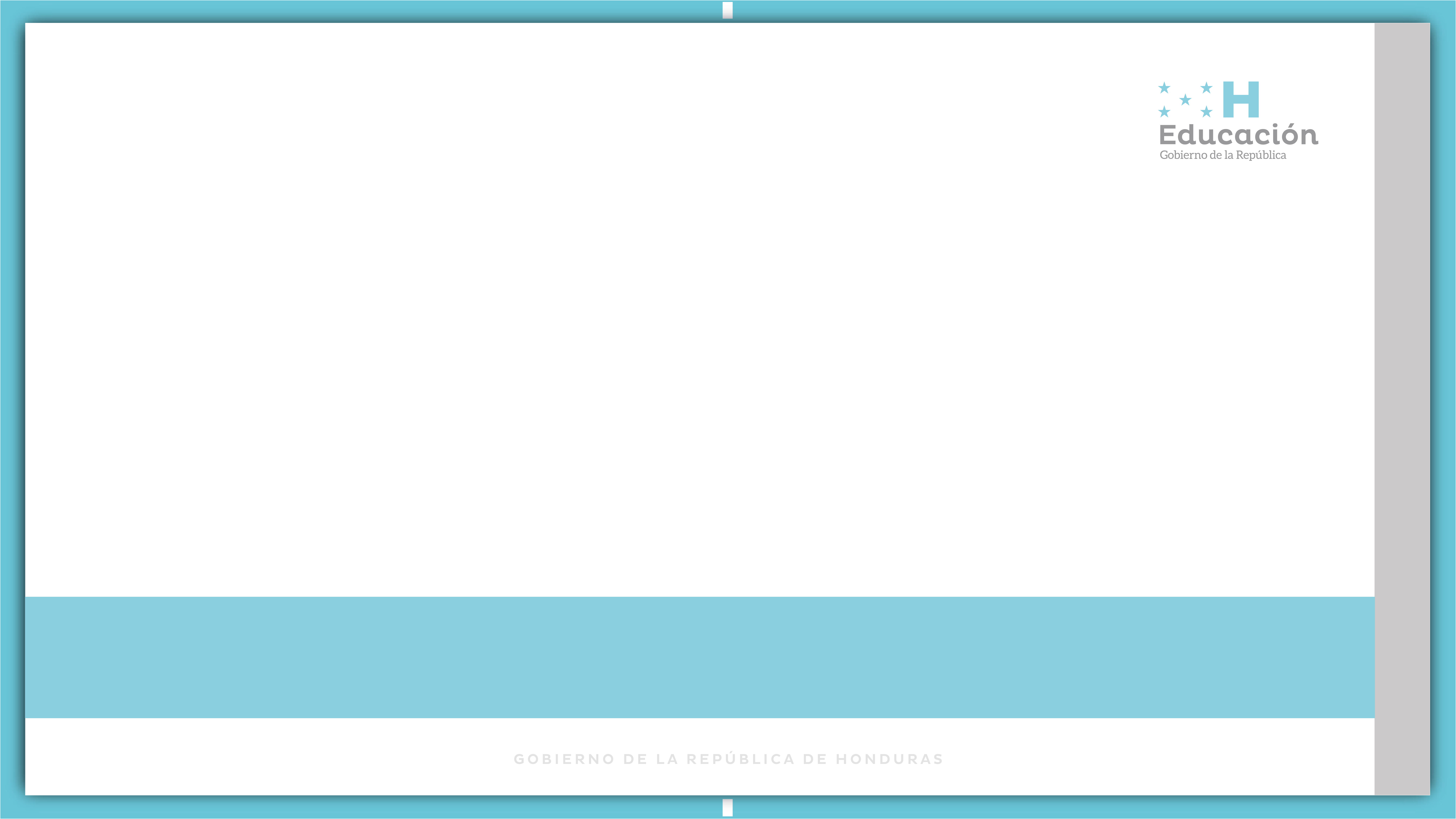 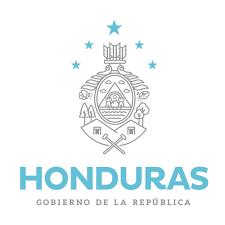 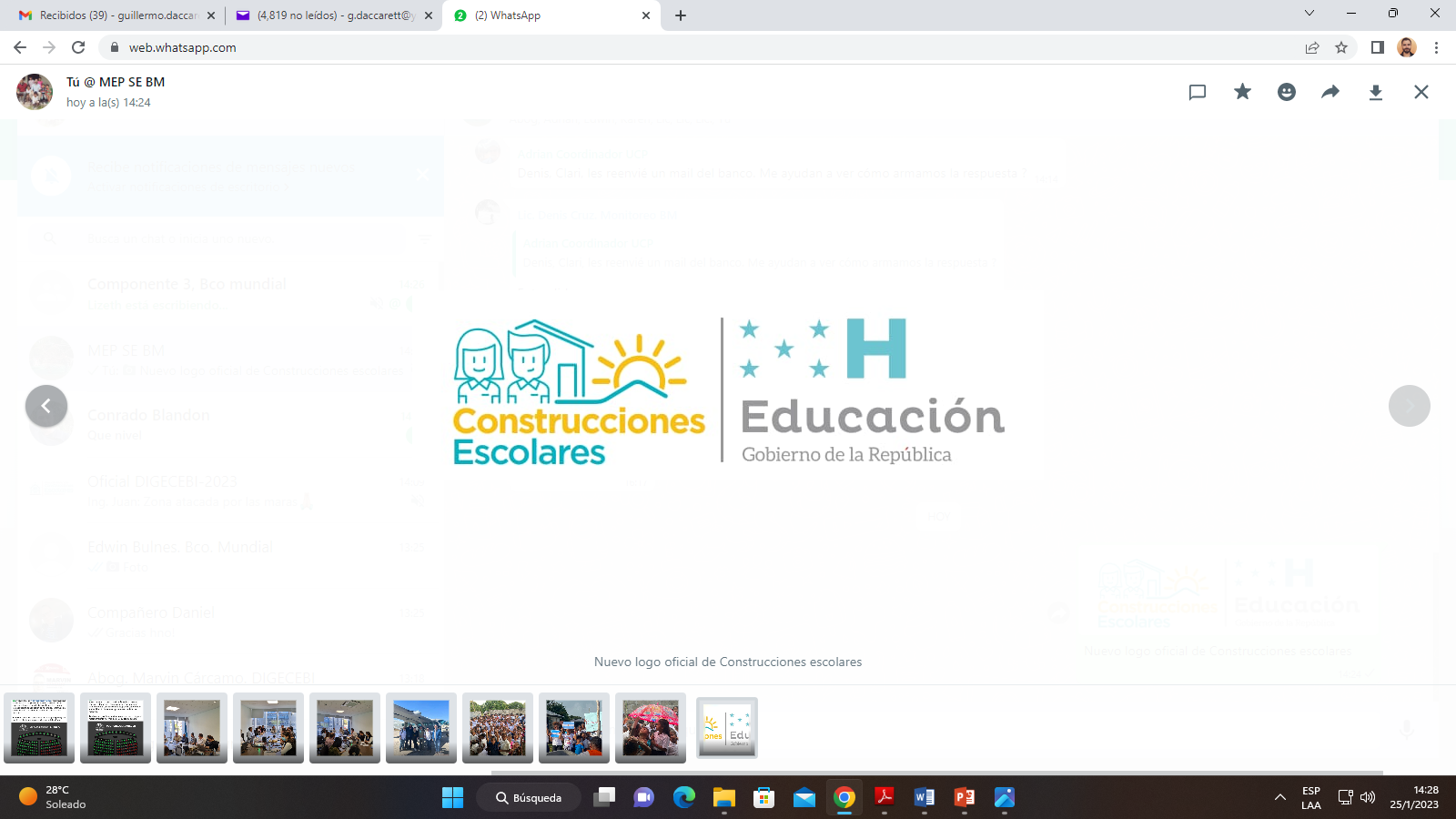 CONVENIOS
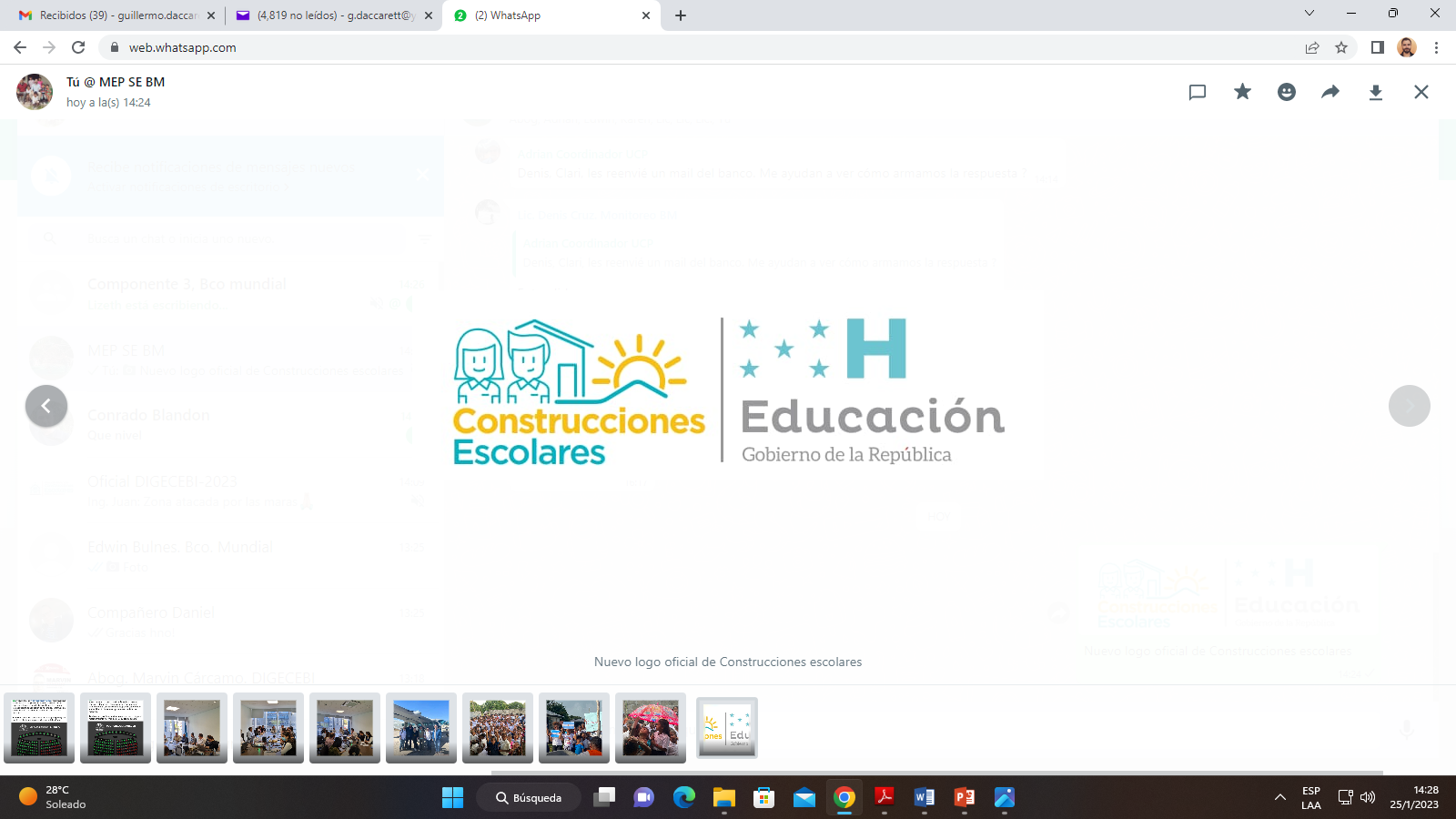 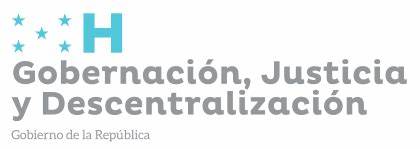 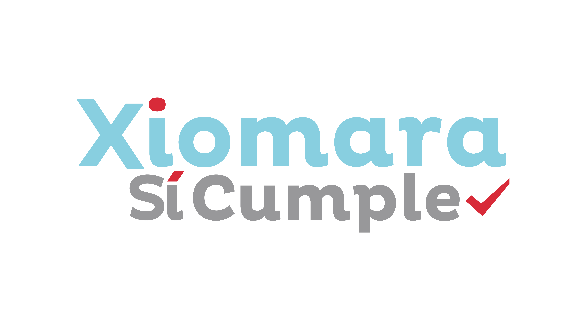